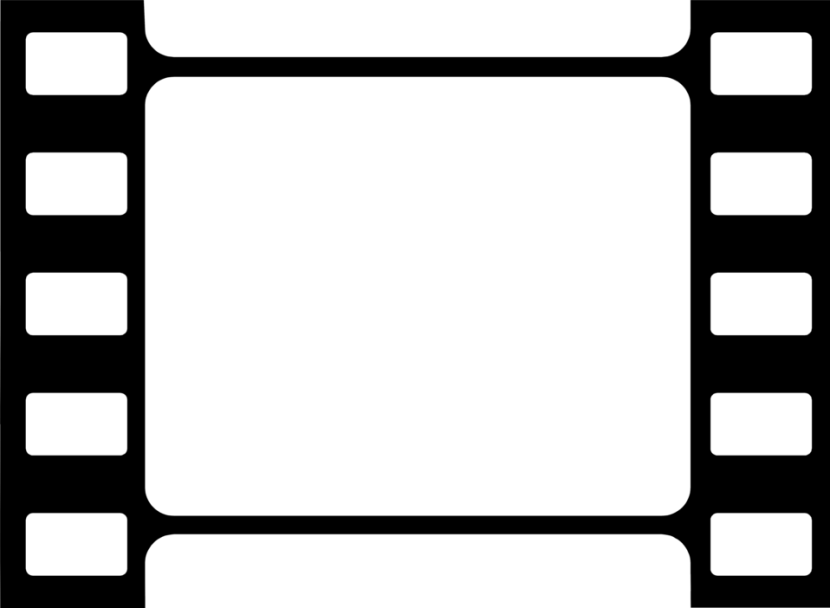 U : 2   L: 1
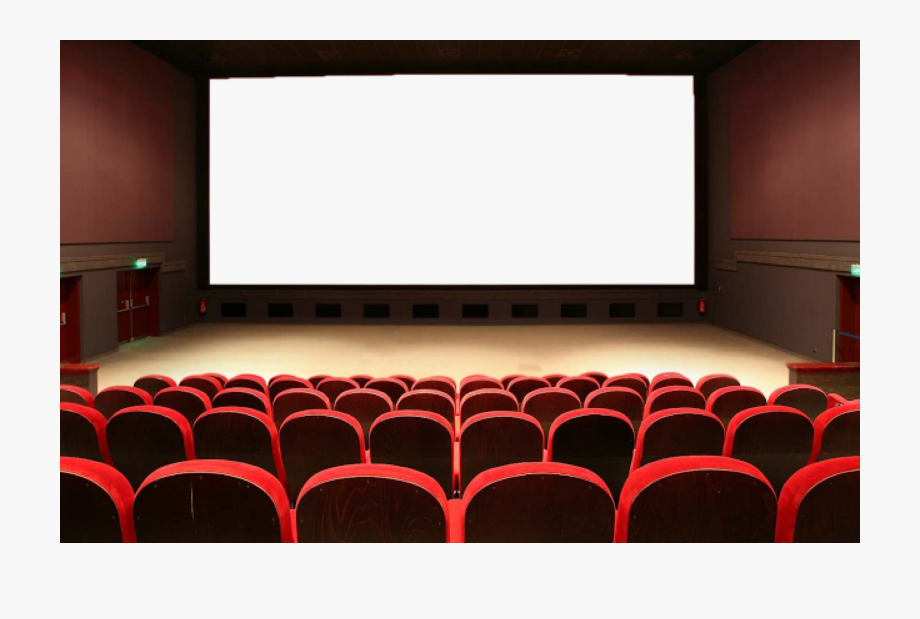 What are they making ?
By : ET Asma Almjlad
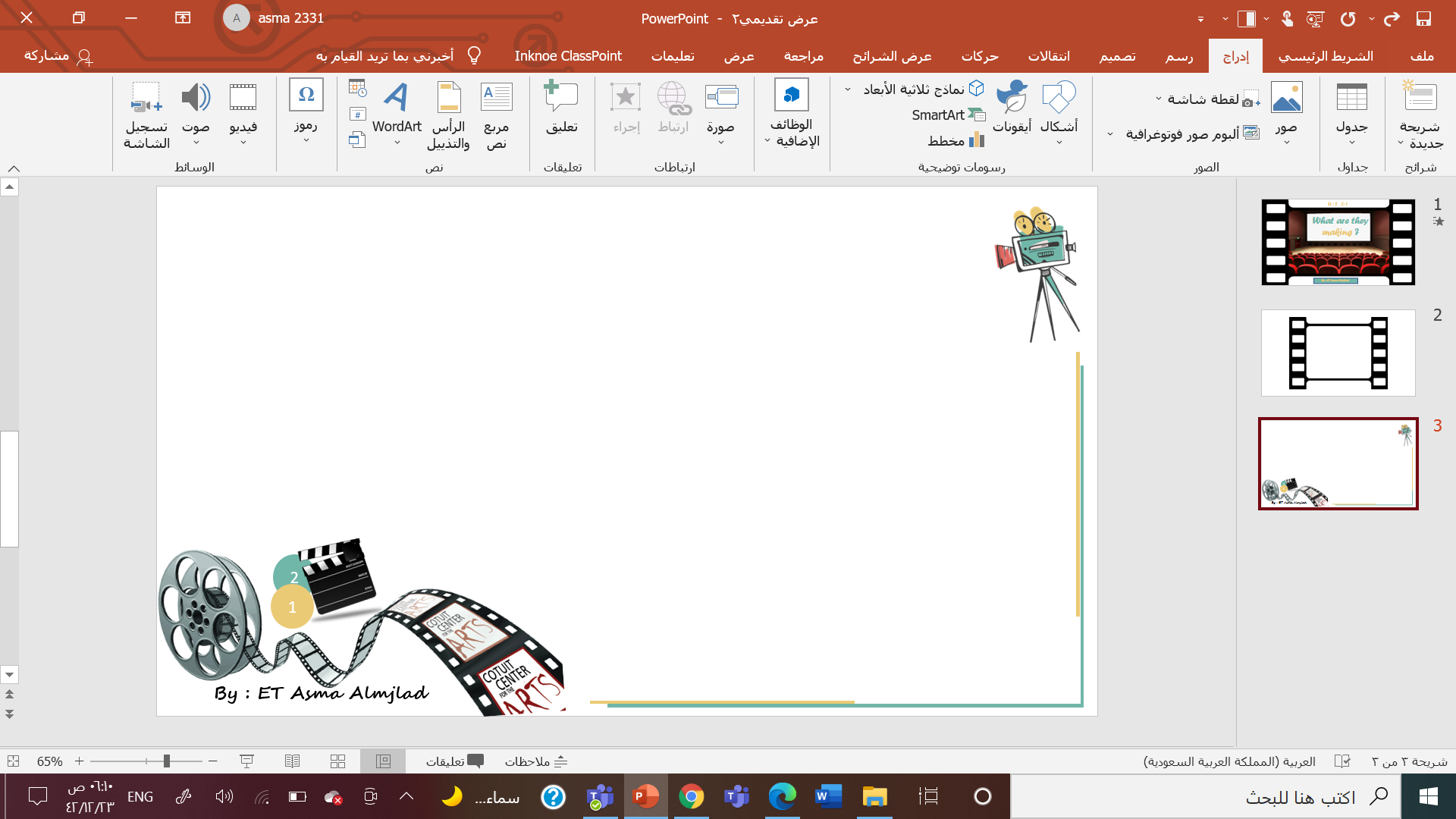 Objectives
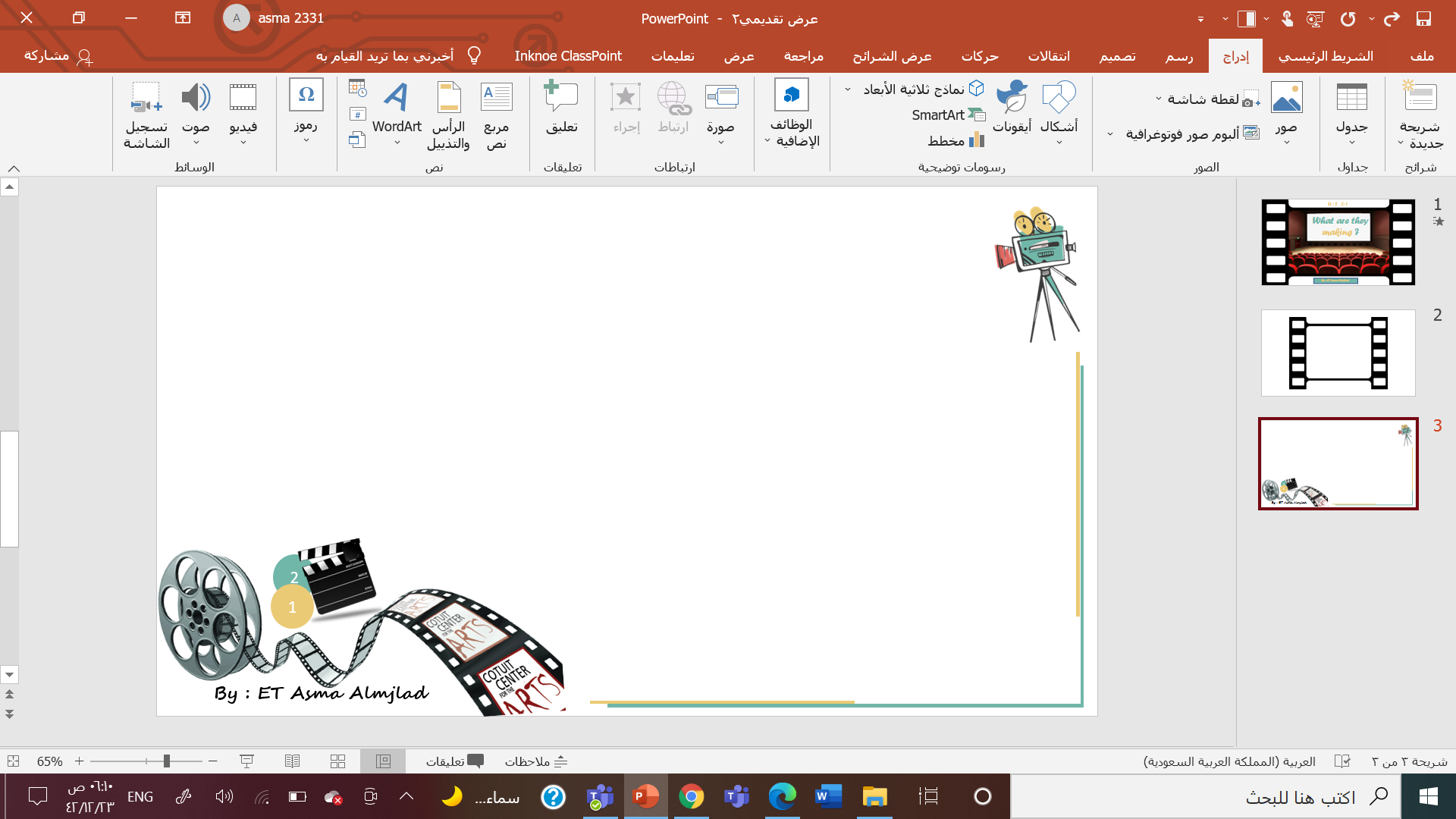 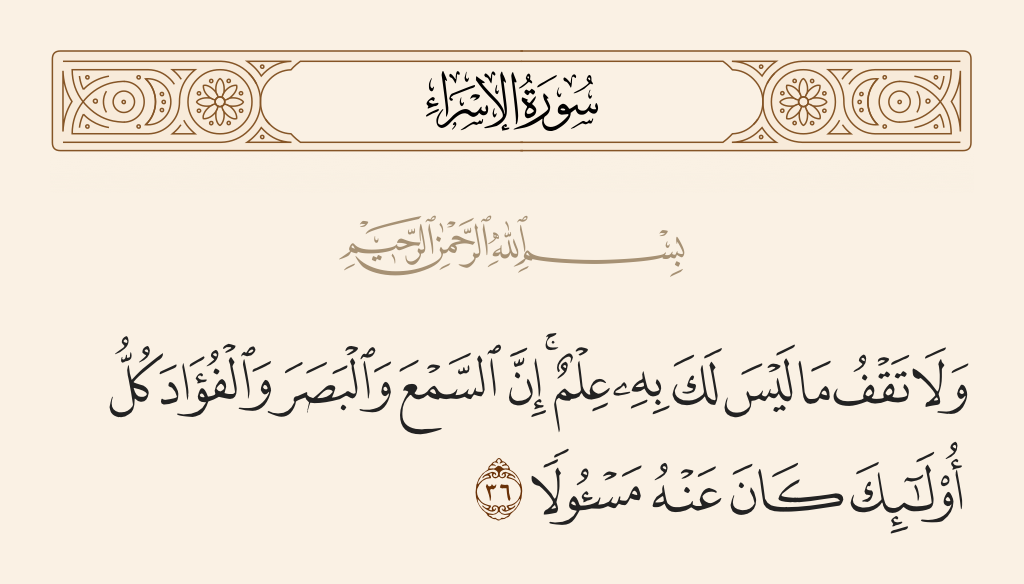 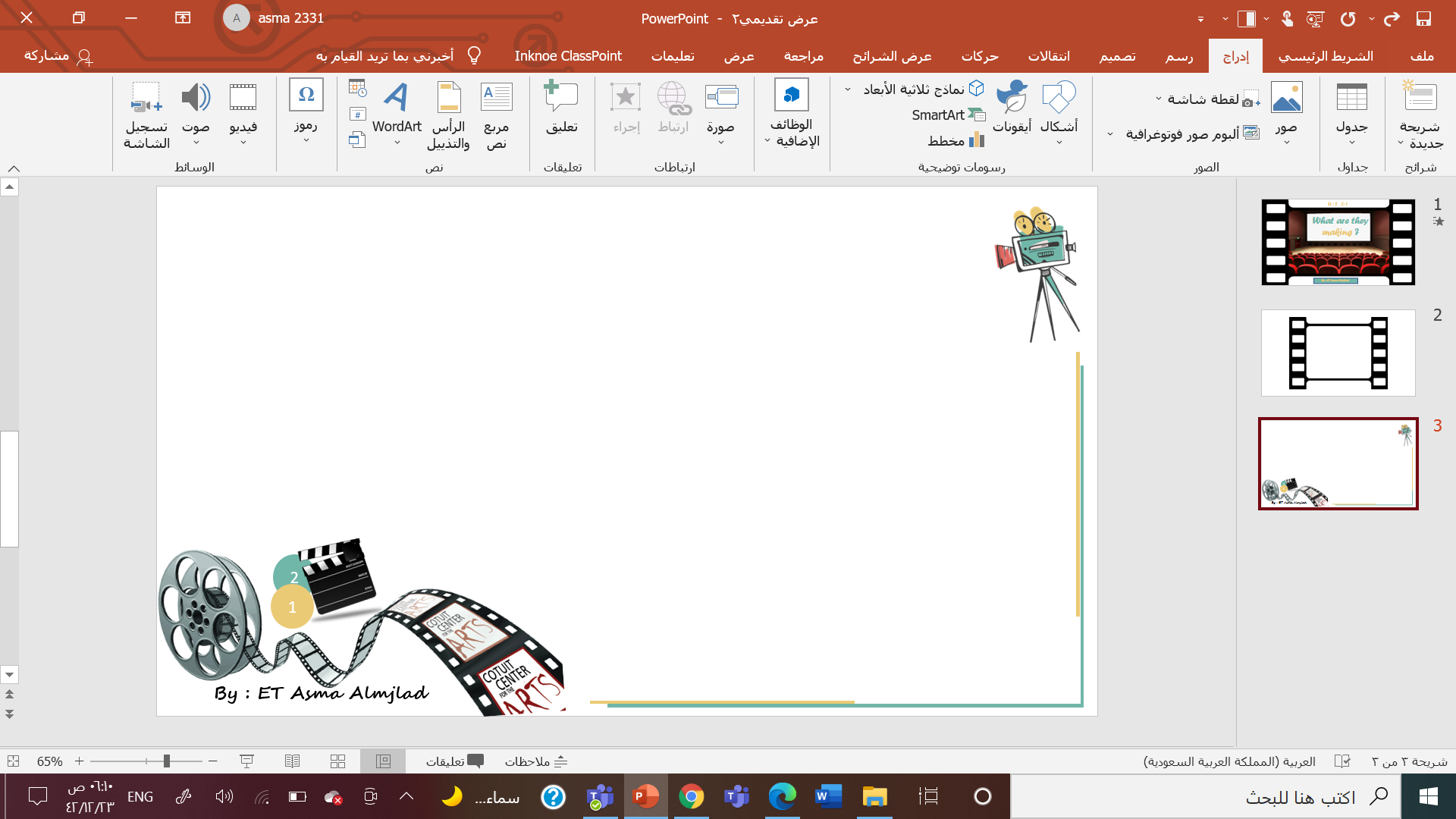 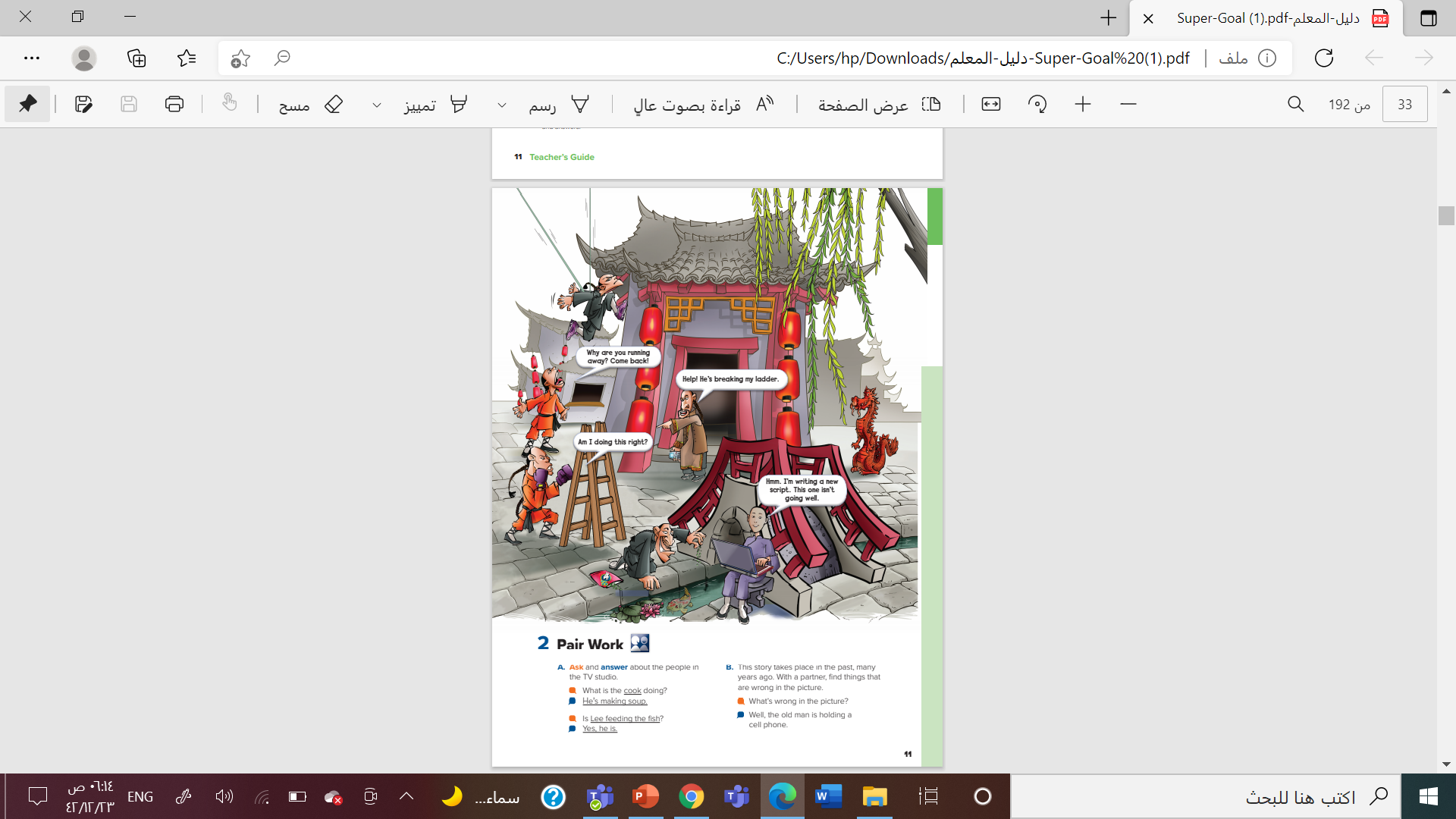 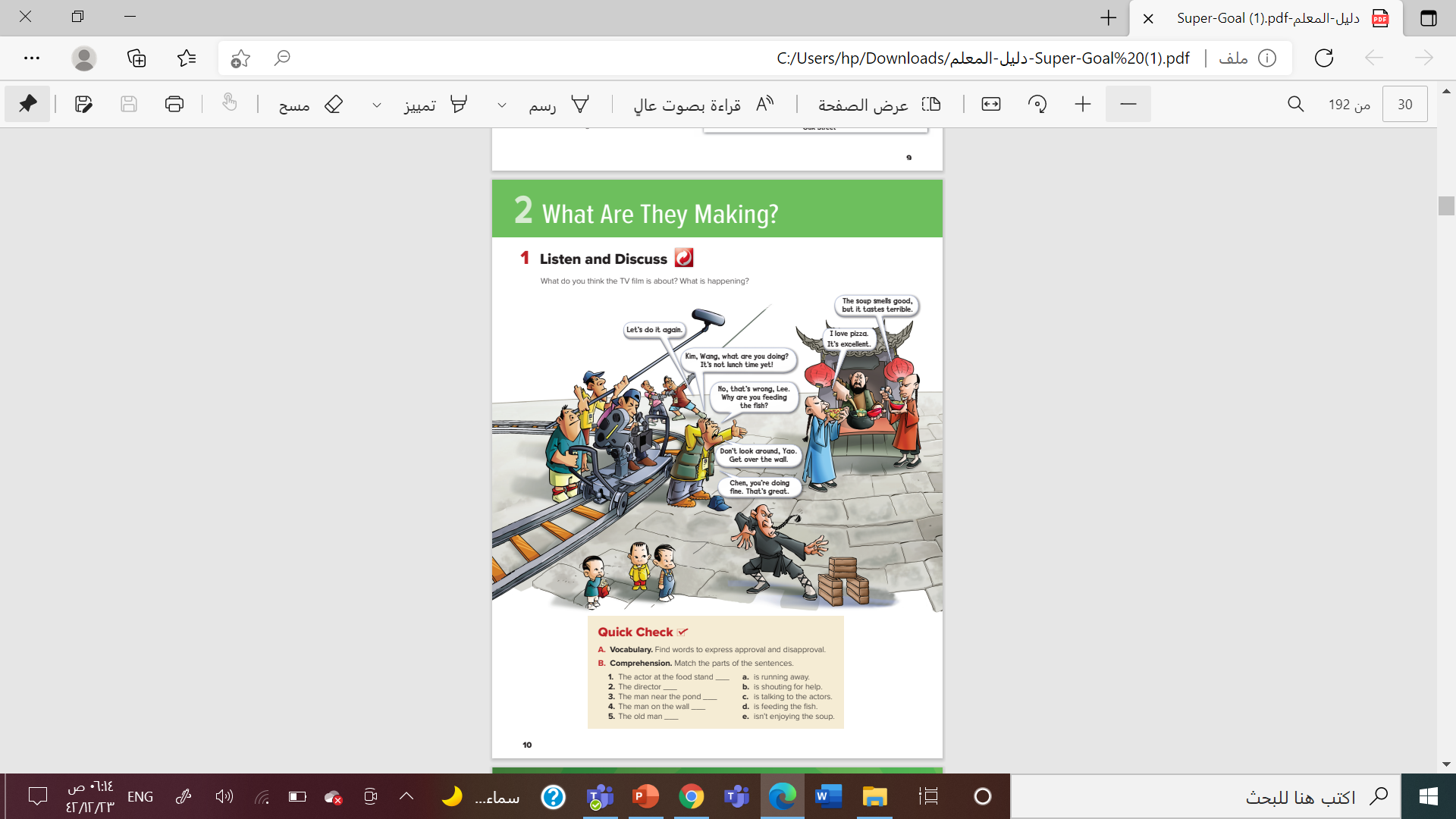 Open your book page 10-11
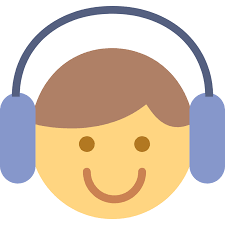 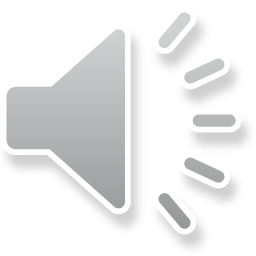 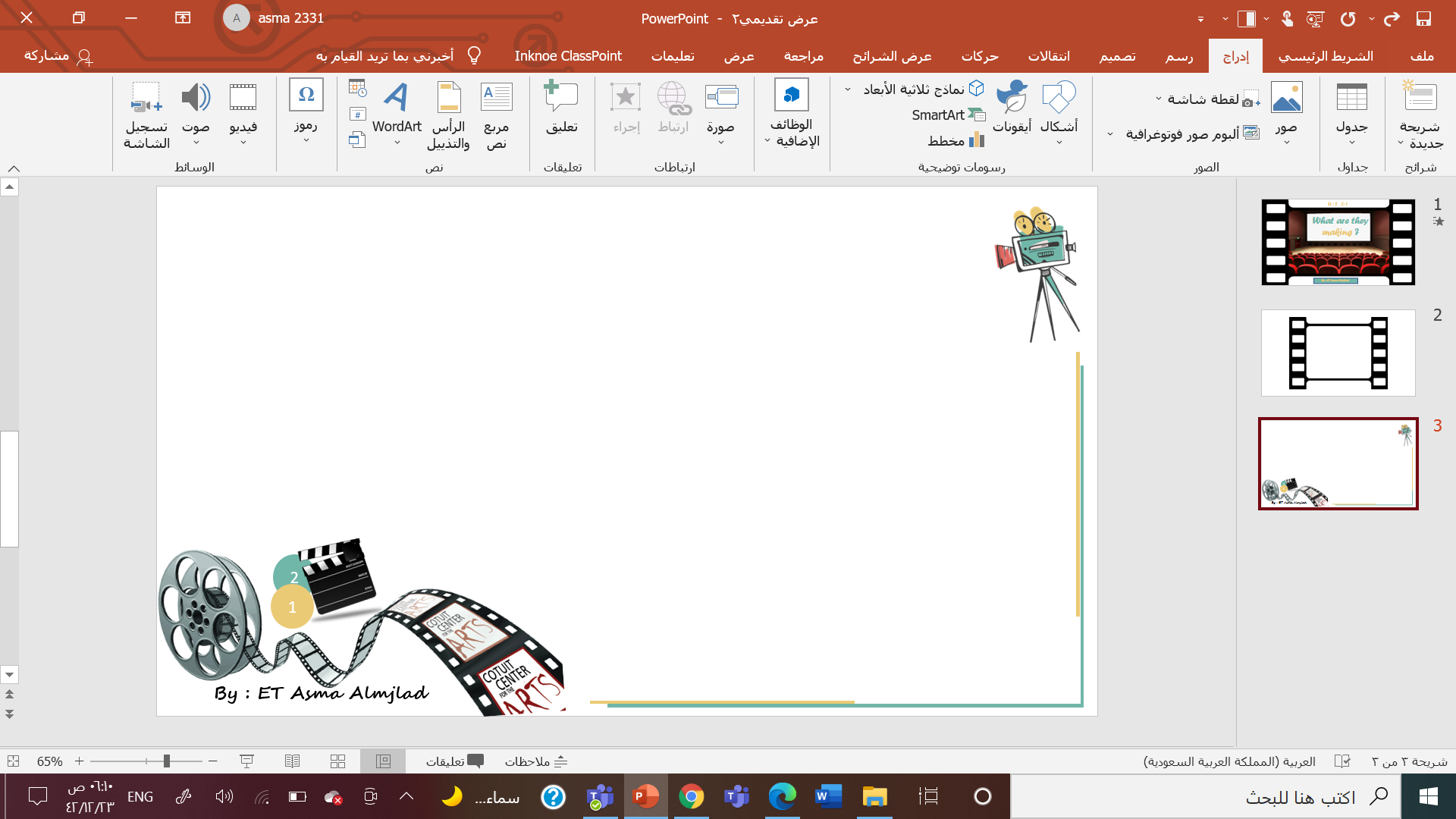 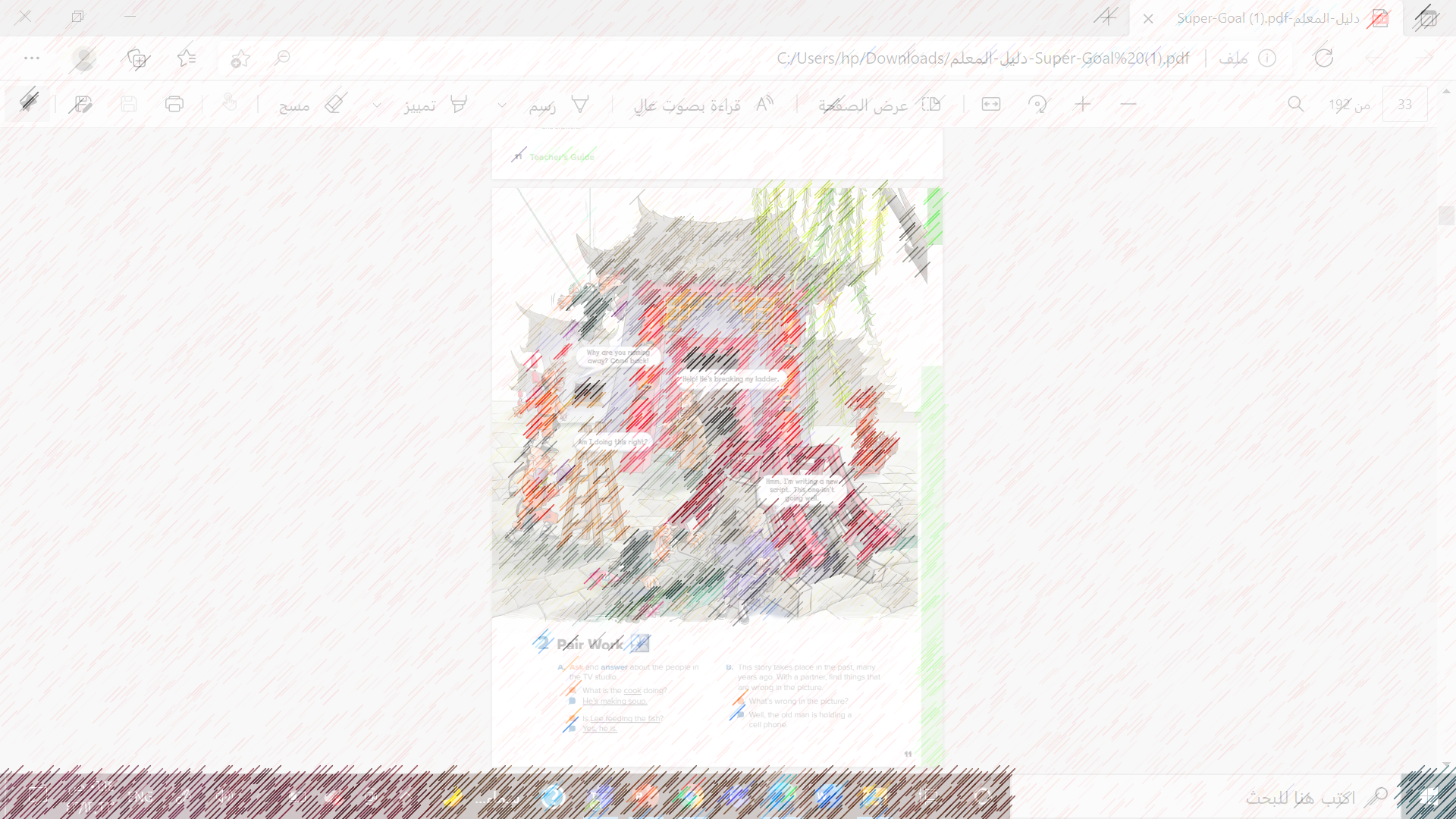 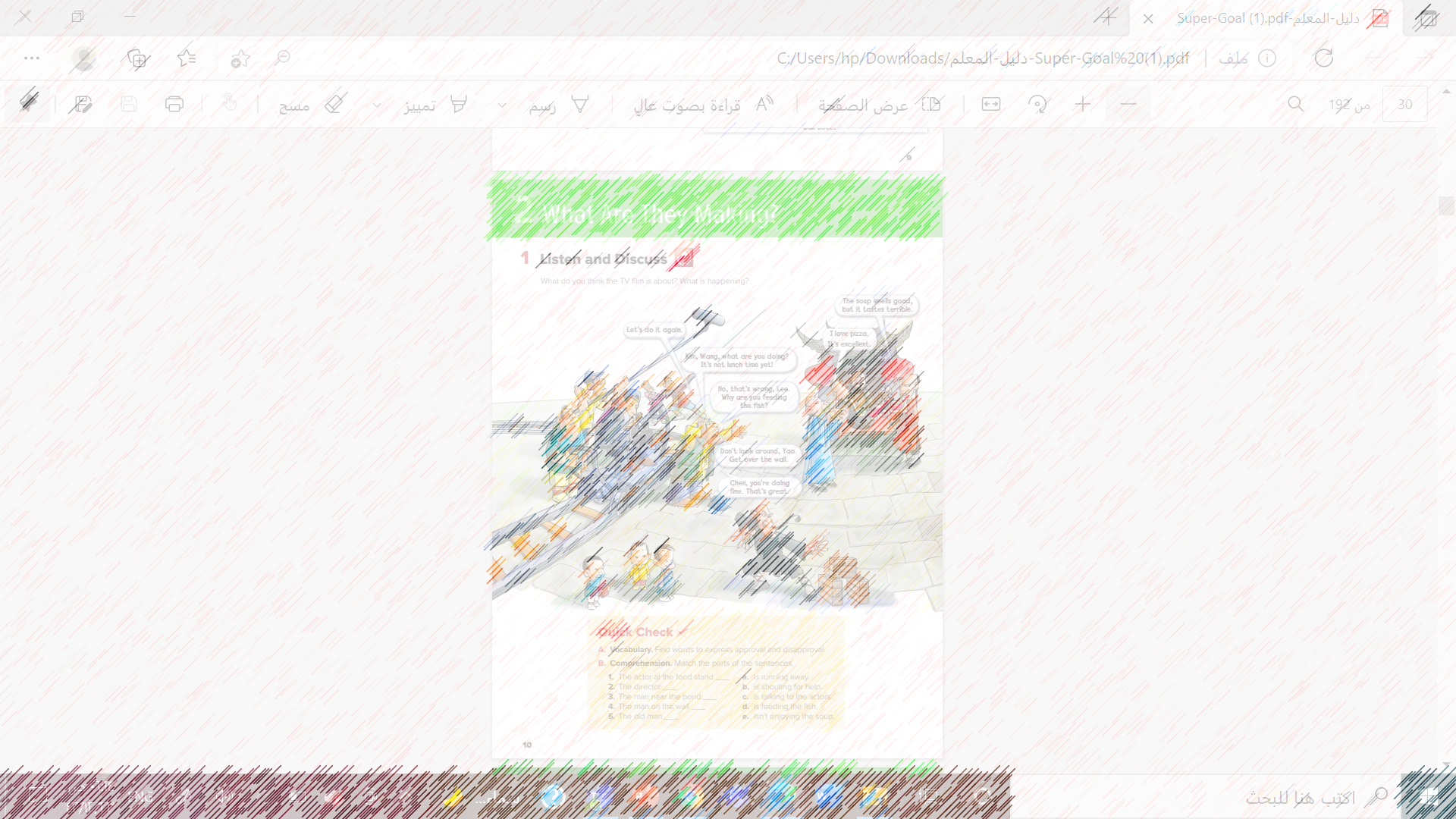 What do you think martial arts films mean?
Do you like martial arts films?
What are the names of some famous martial arts films?
Who are some famous martial arts actors?
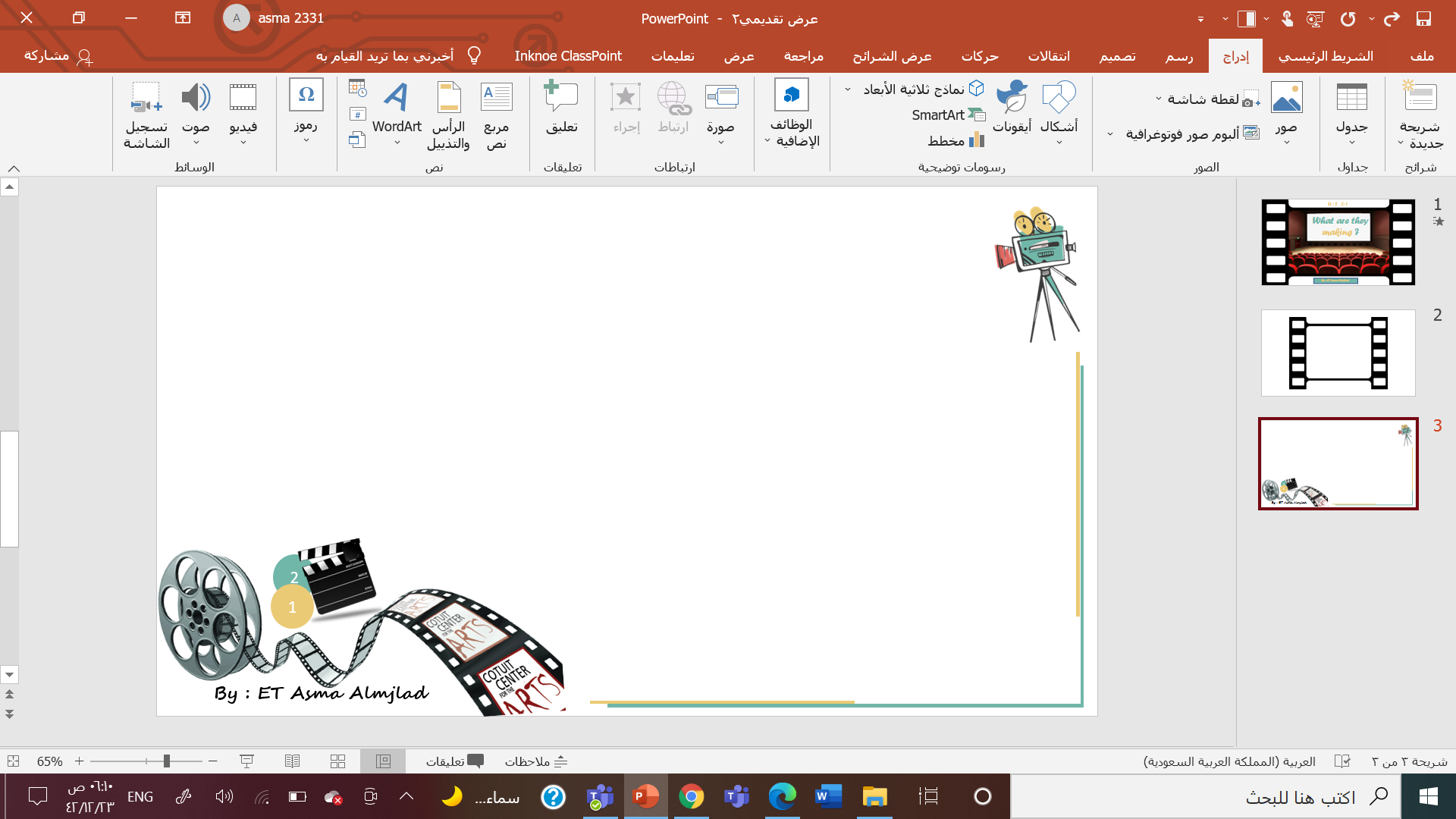 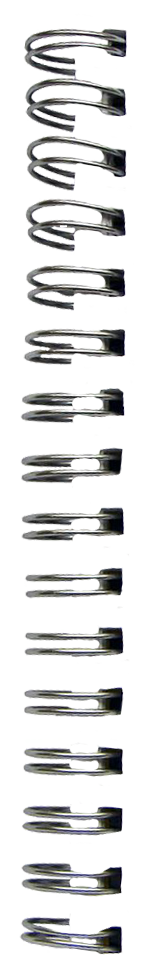 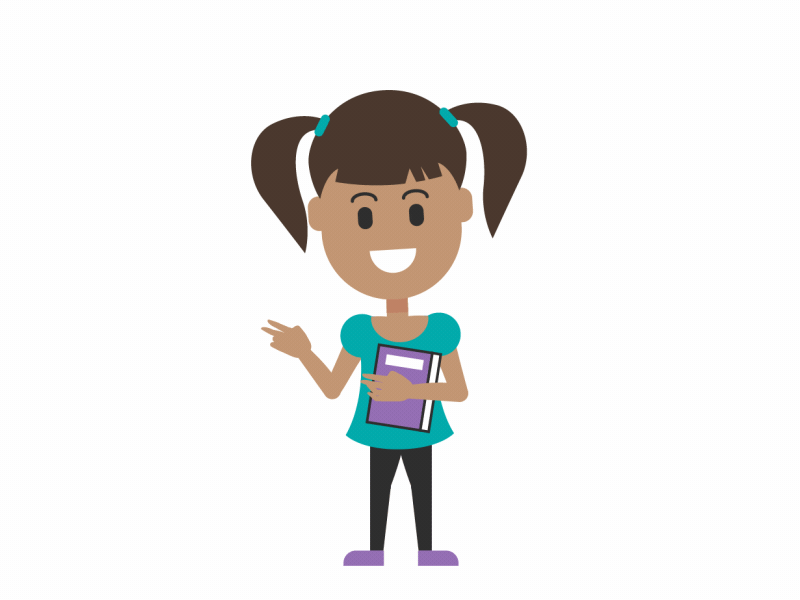 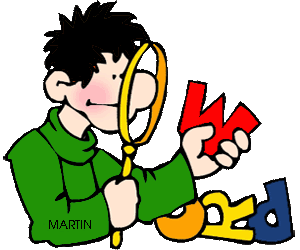 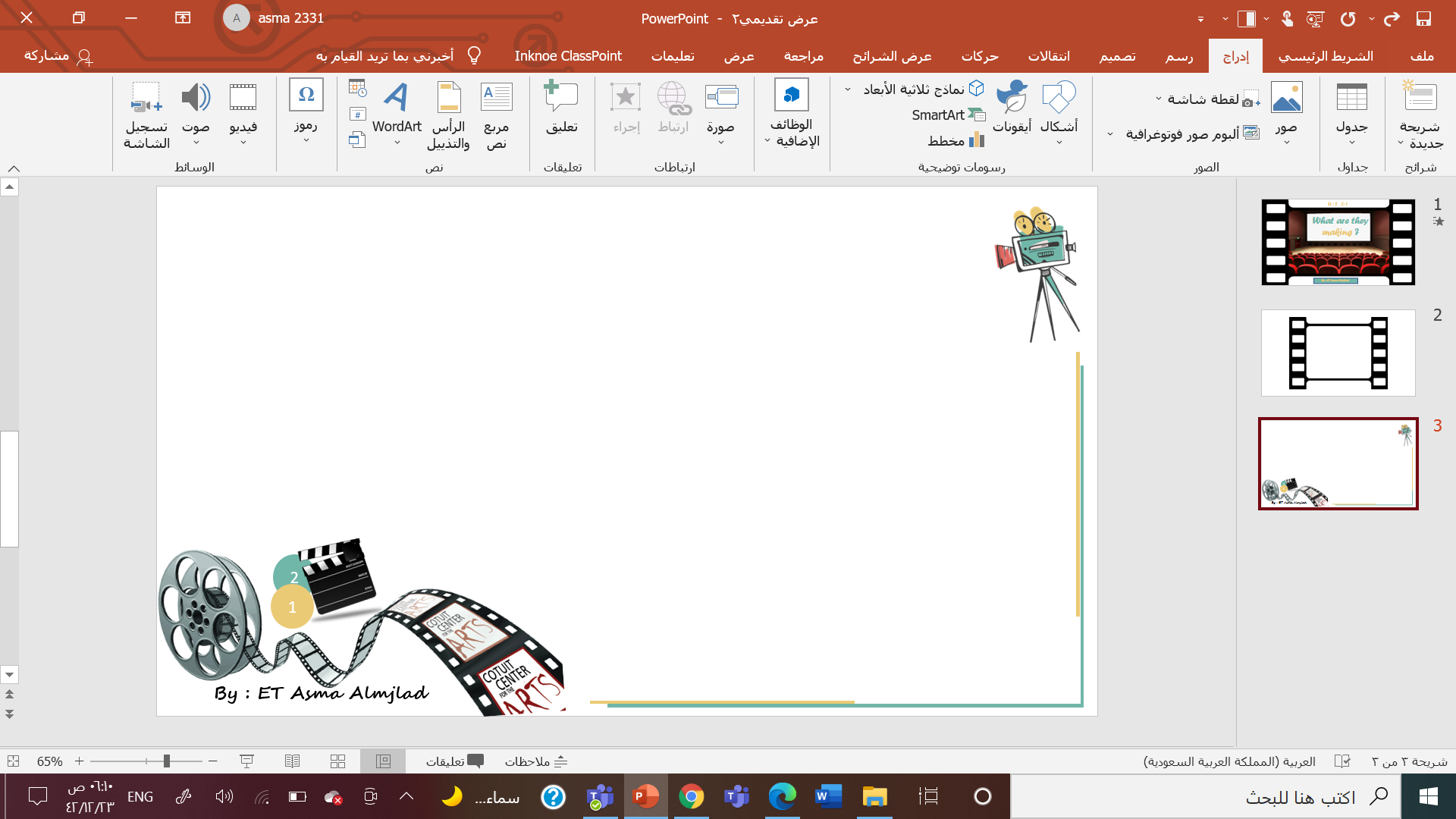 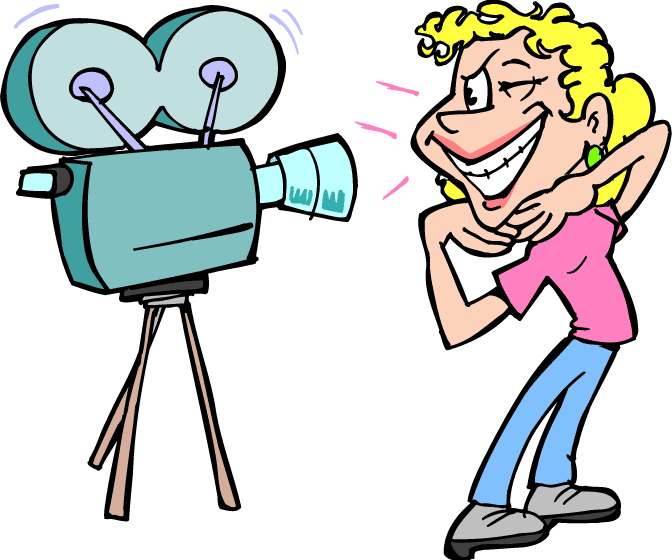 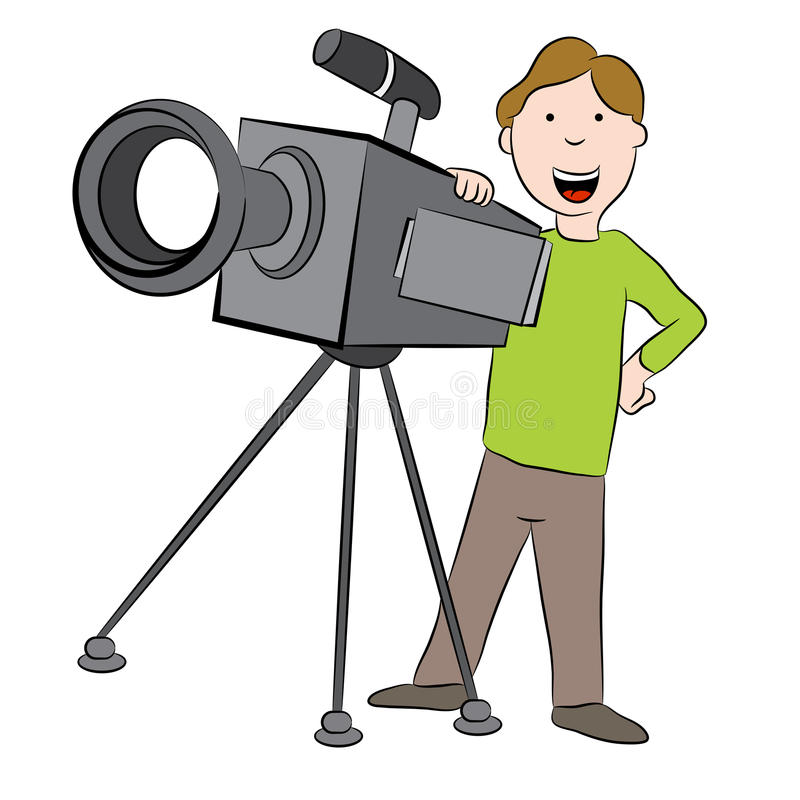 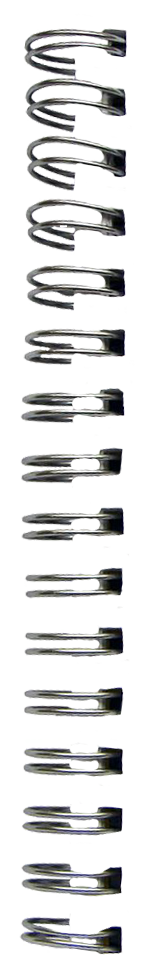 camera operator
actor
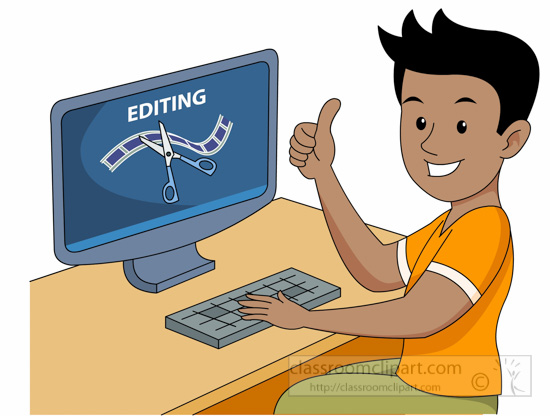 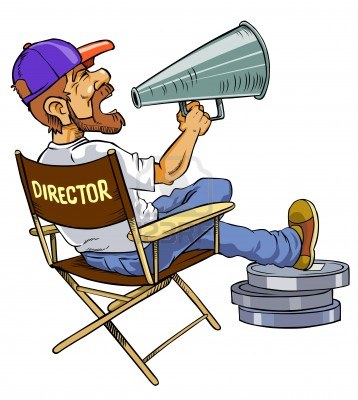 film editor
Director
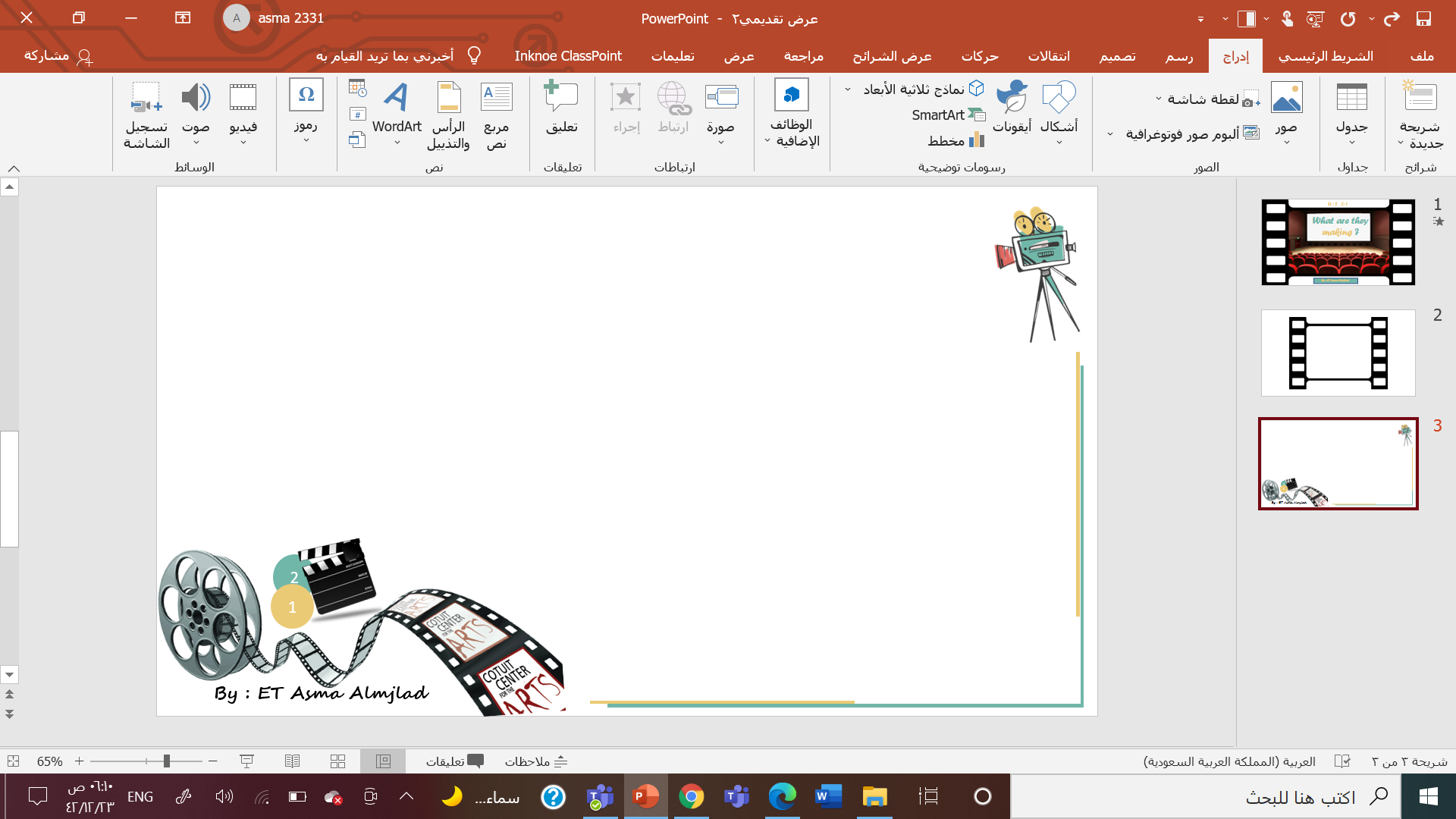 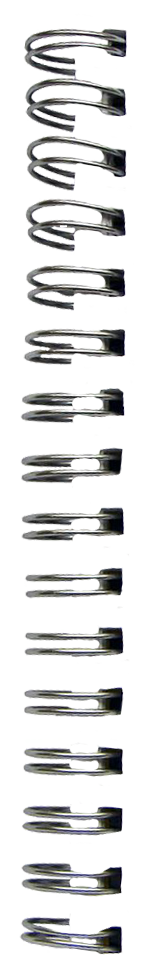 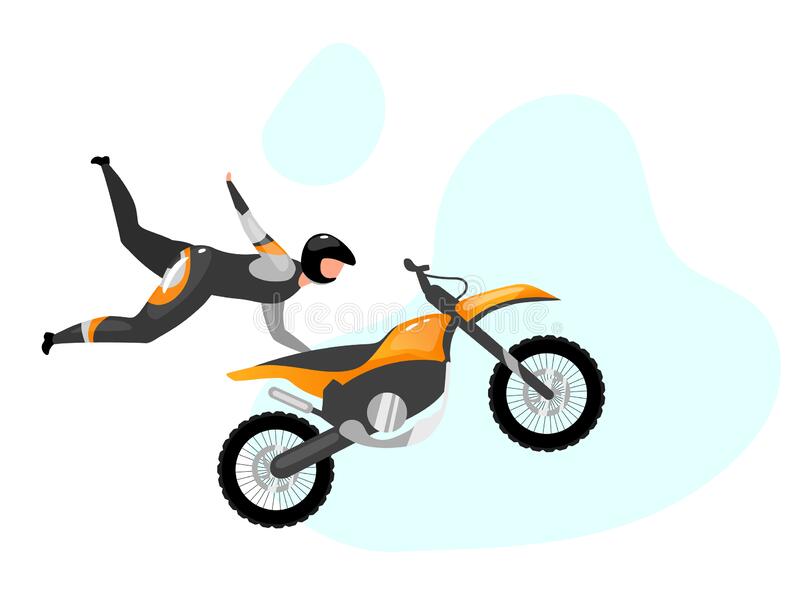 Script
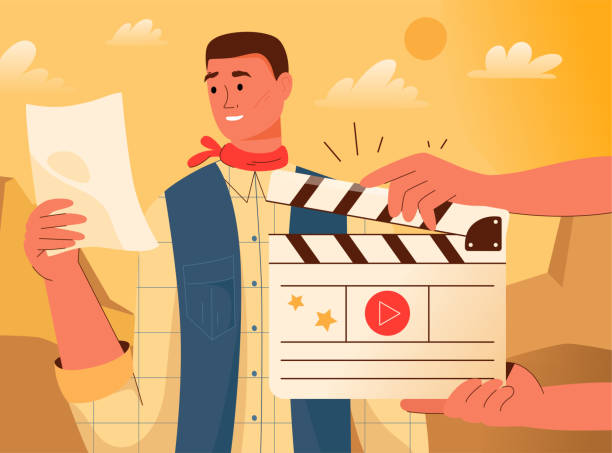 stuntman
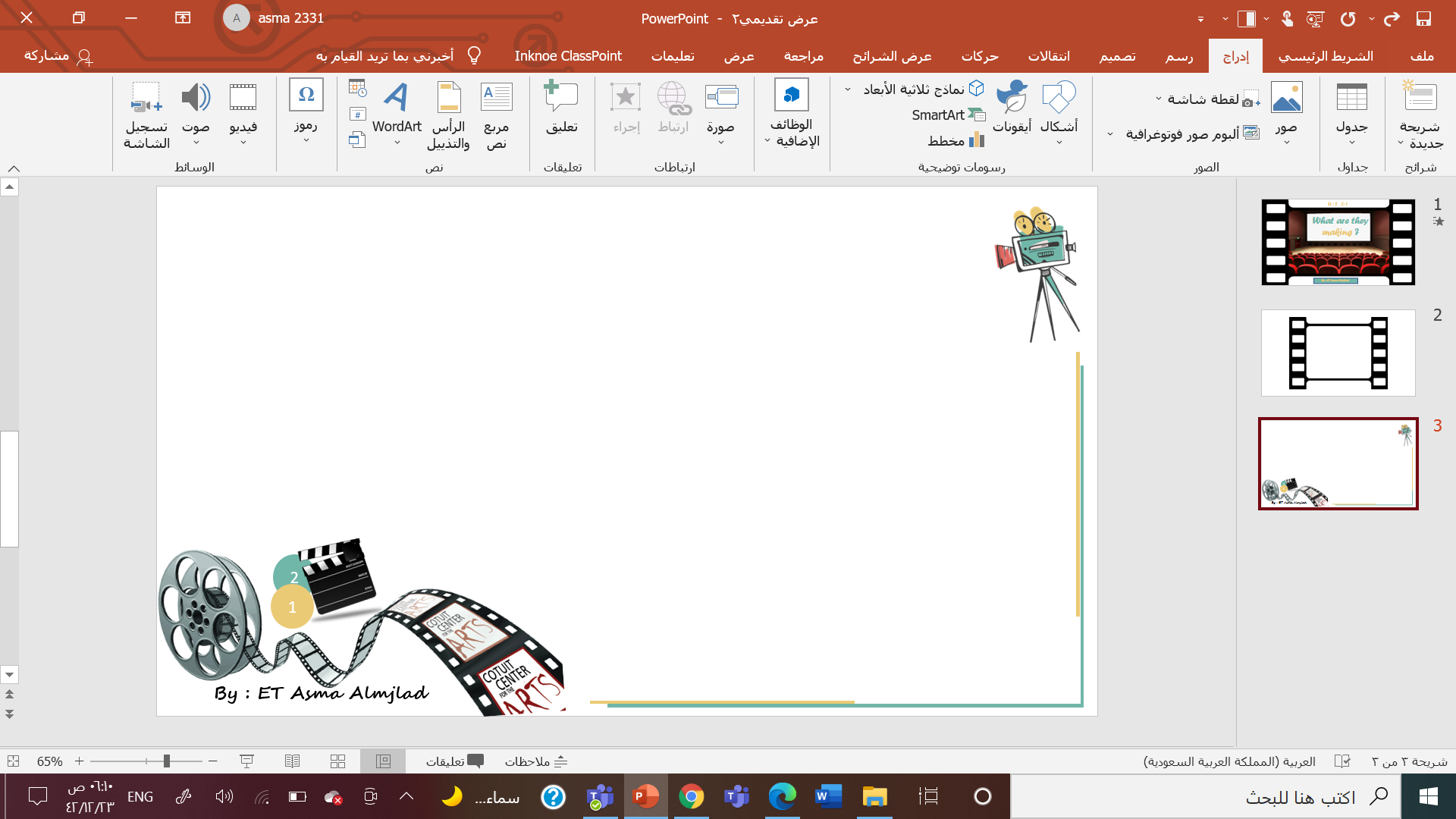 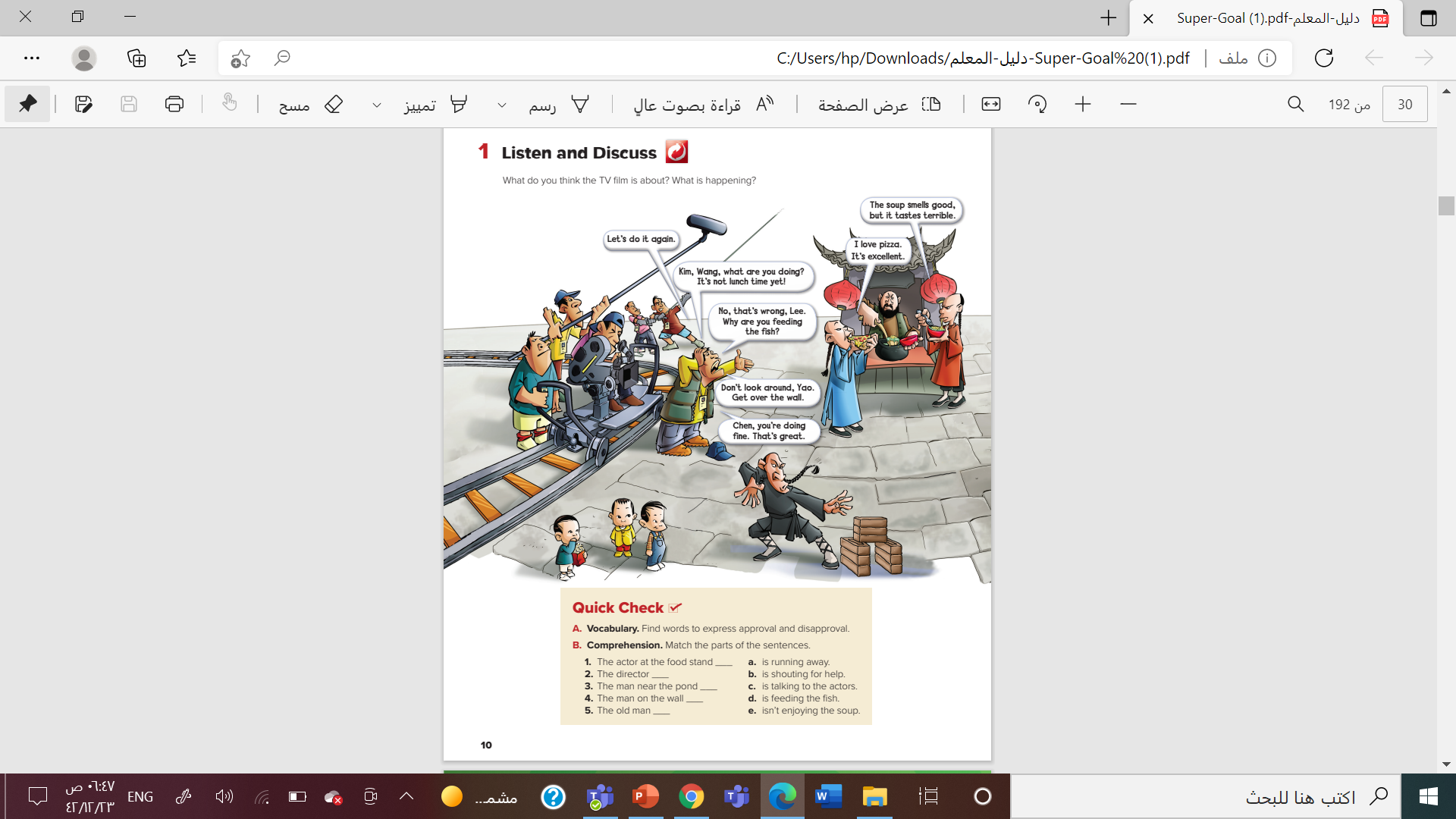 What do you think the TV film is about?
What is happening?
Who is the director talking to?
What are the actors’ names?
Who is eating?
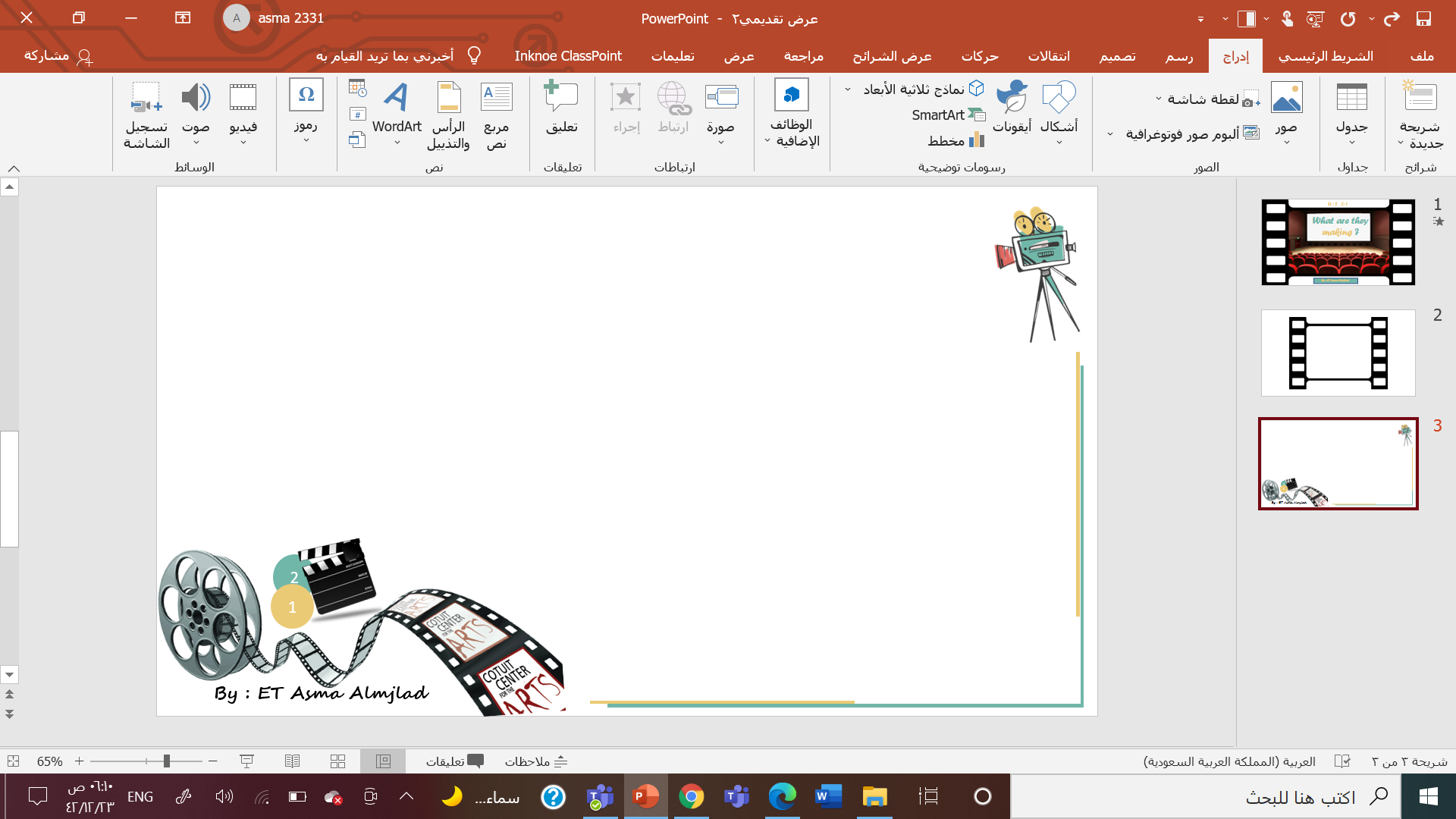 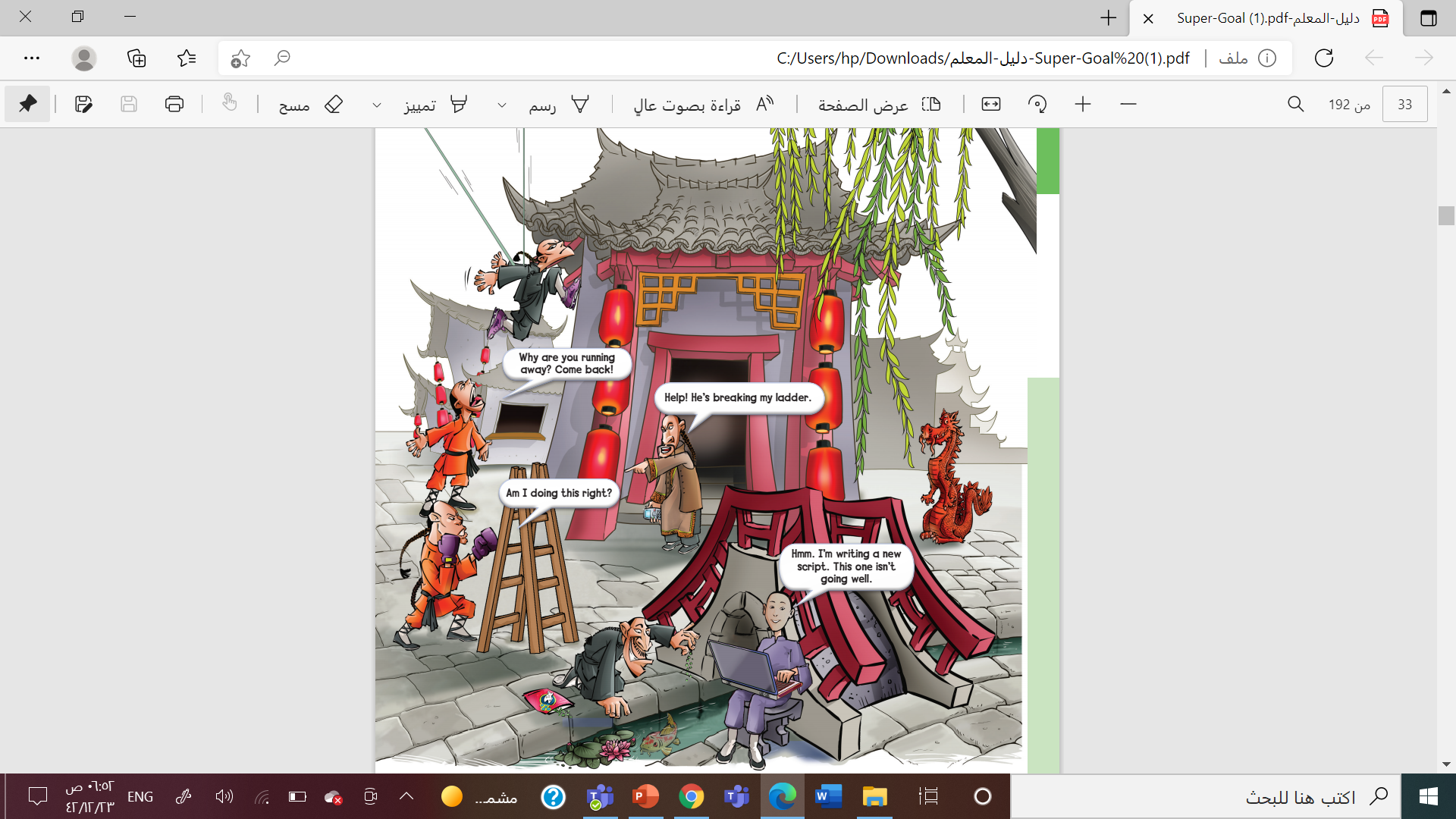 Why is one of the actors going up a wall?
Who is feeding the fish?
Does the director want him to feed the fish?
Are all the actors acting right now?
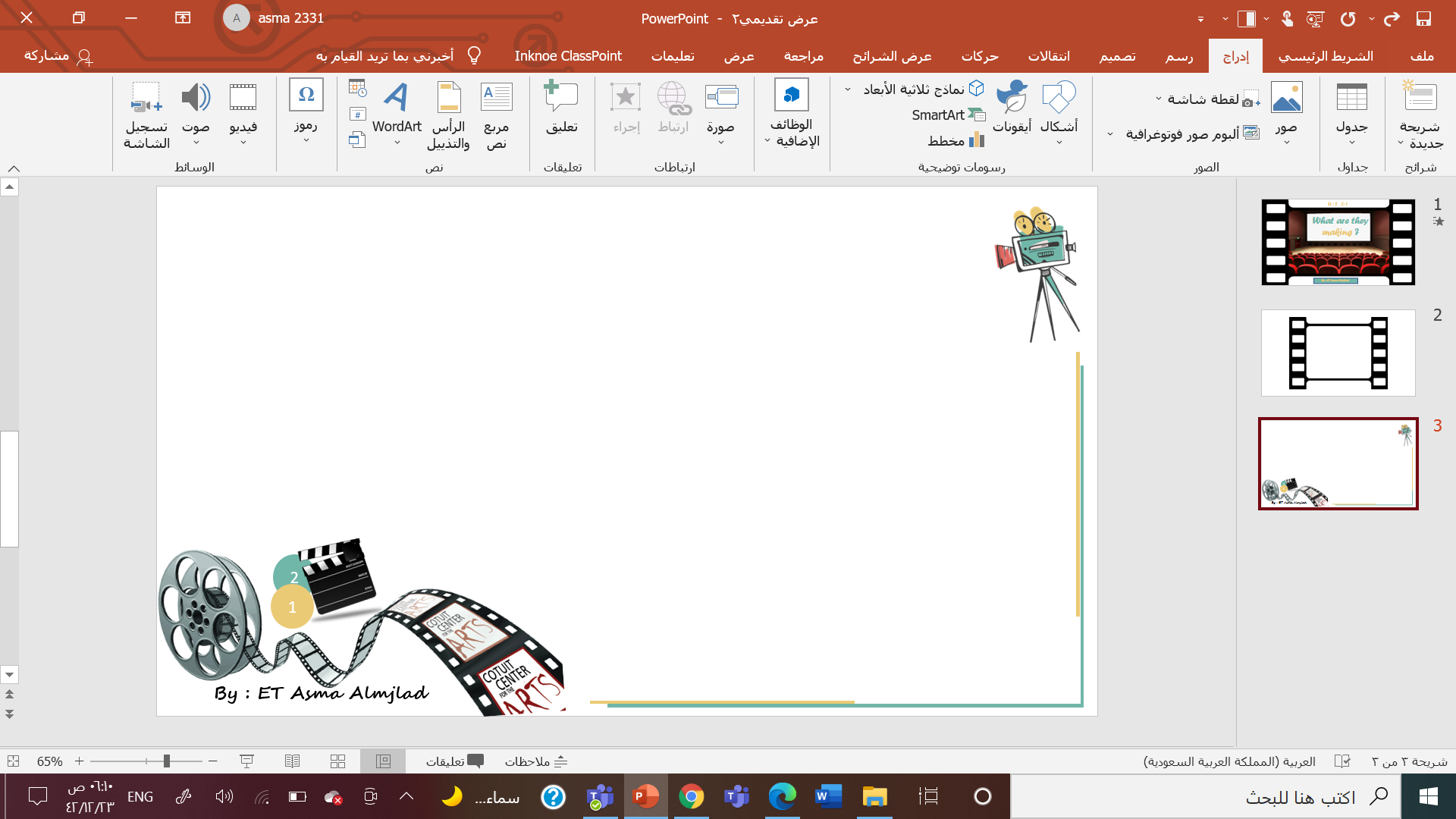 True or false
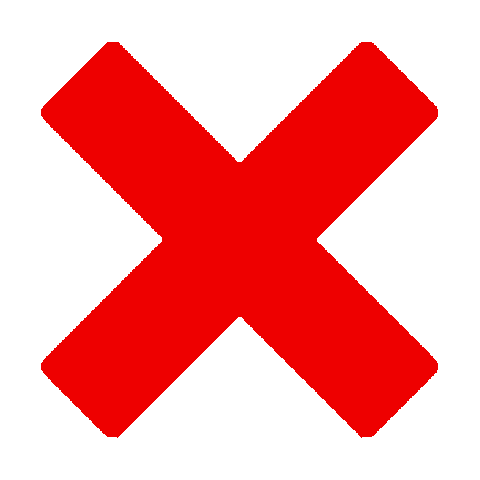 The writer is happy with the script.
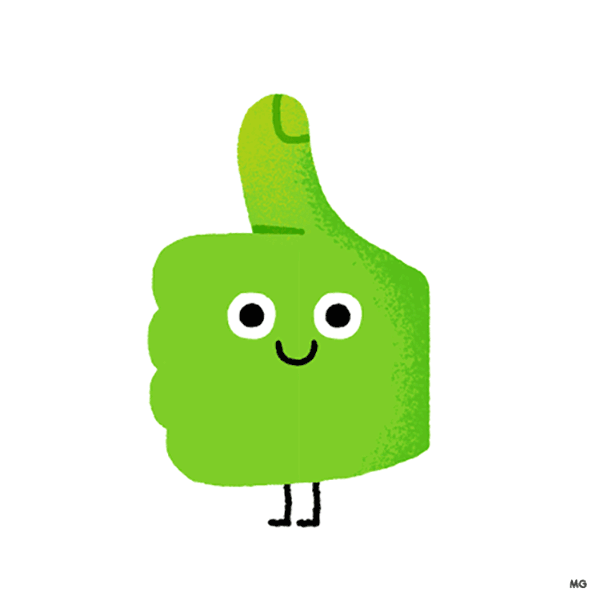 The director is talking to the actors.
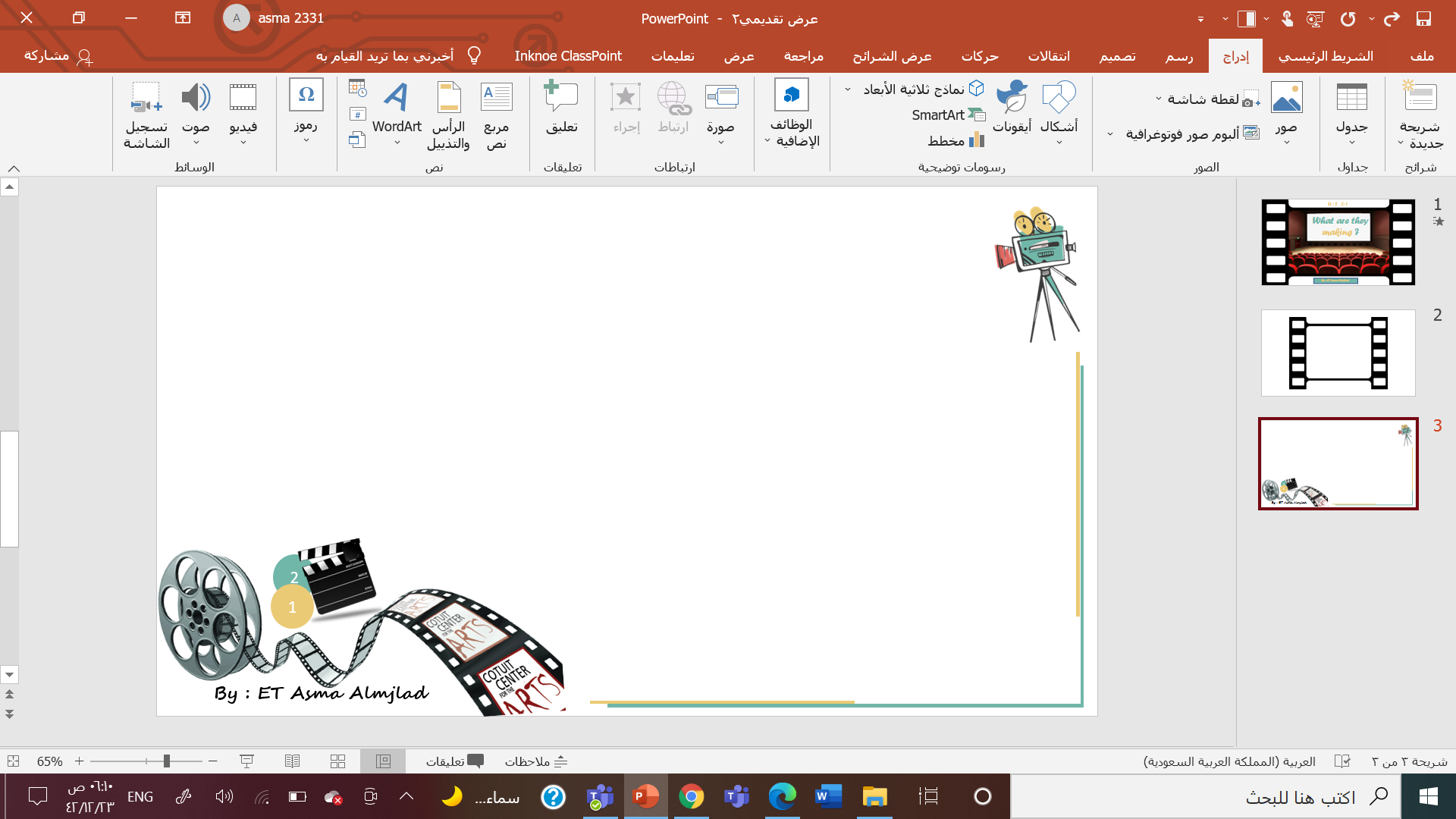 Does the director like what all the actors are doing?
Who is doing a good job?
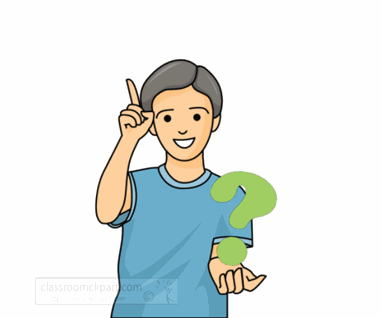 The director approves of what Chen is doing.
Who is not doing a good job?
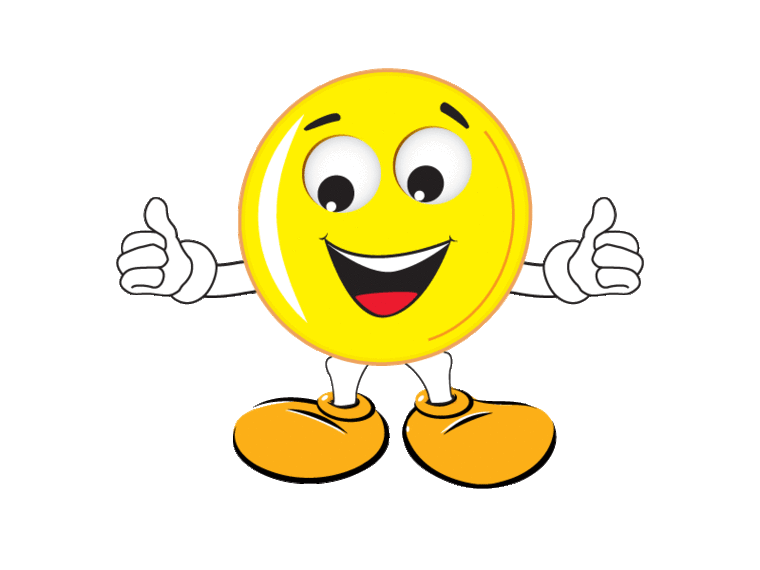 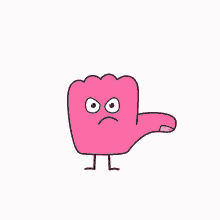 approval = That’s good.
disapproval = That’s bad.
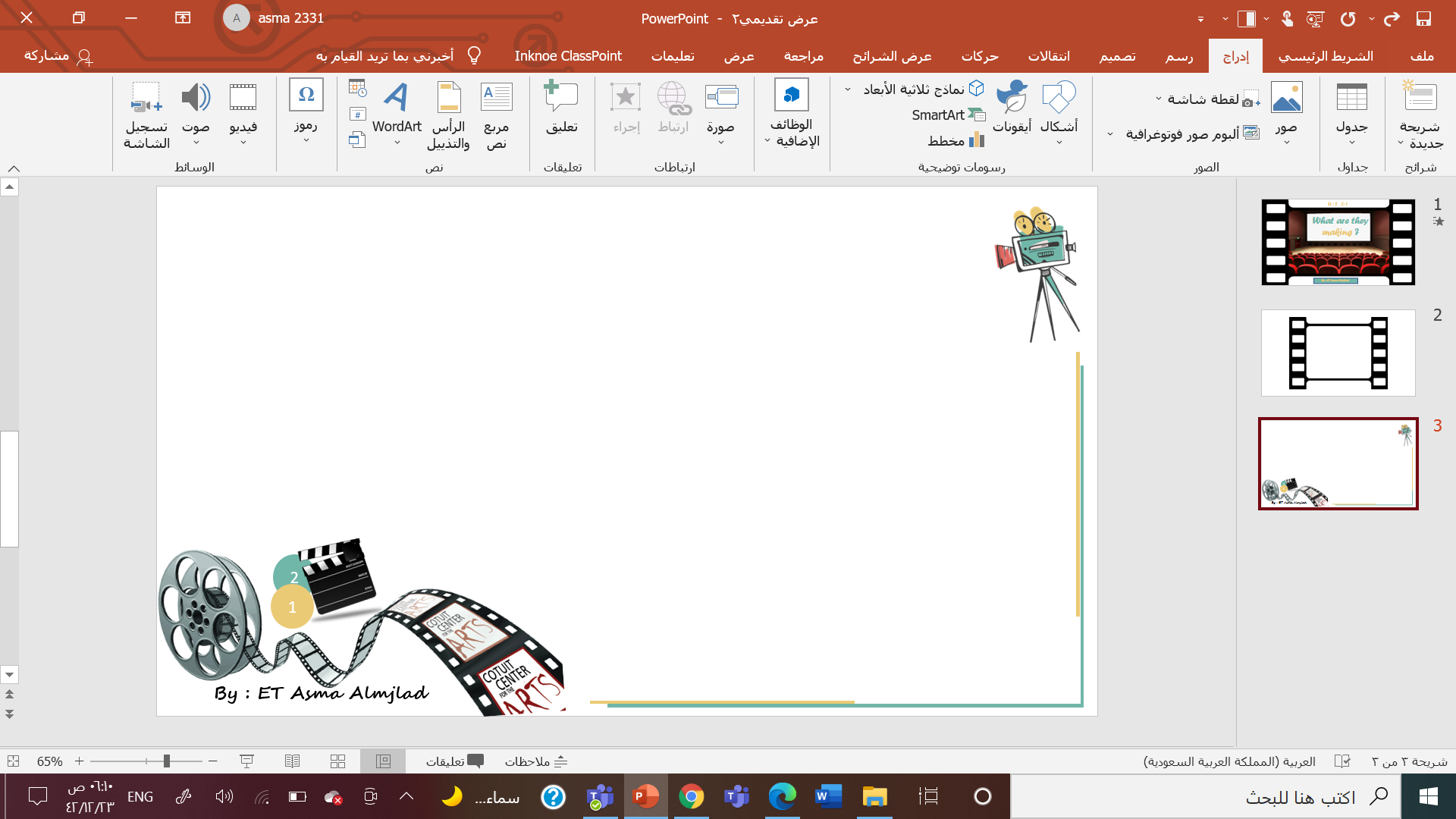 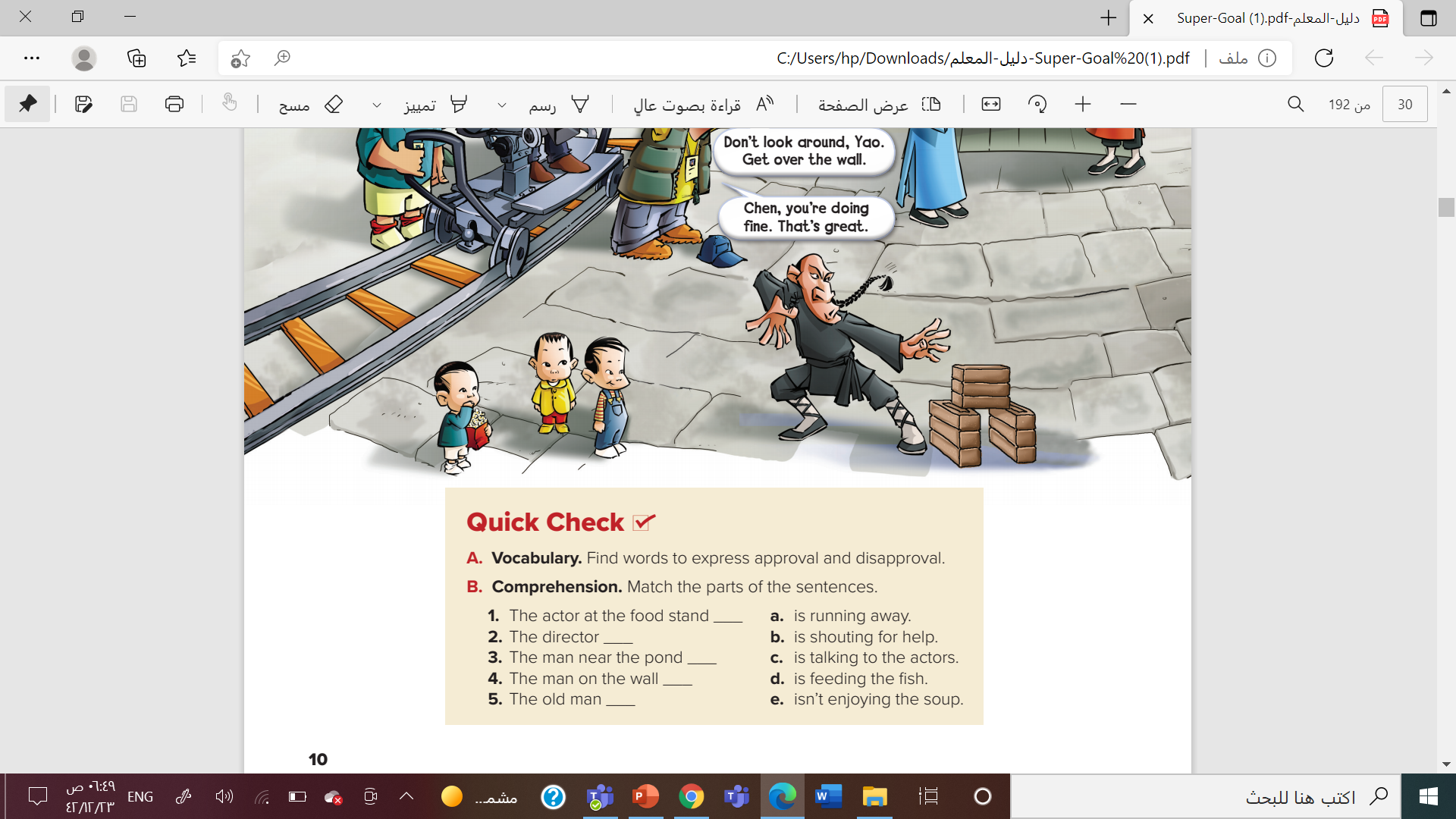 disapproval
approval
That’s great
No, that’s wrong
…you’re doing fine
No, that’s wrong
t’s excellent
…but it tastes terrible
I love
That’s great
What are you doing?
…but it tastes terrible
…you’re doing fine
t’s excellent
What are you doing?
I love
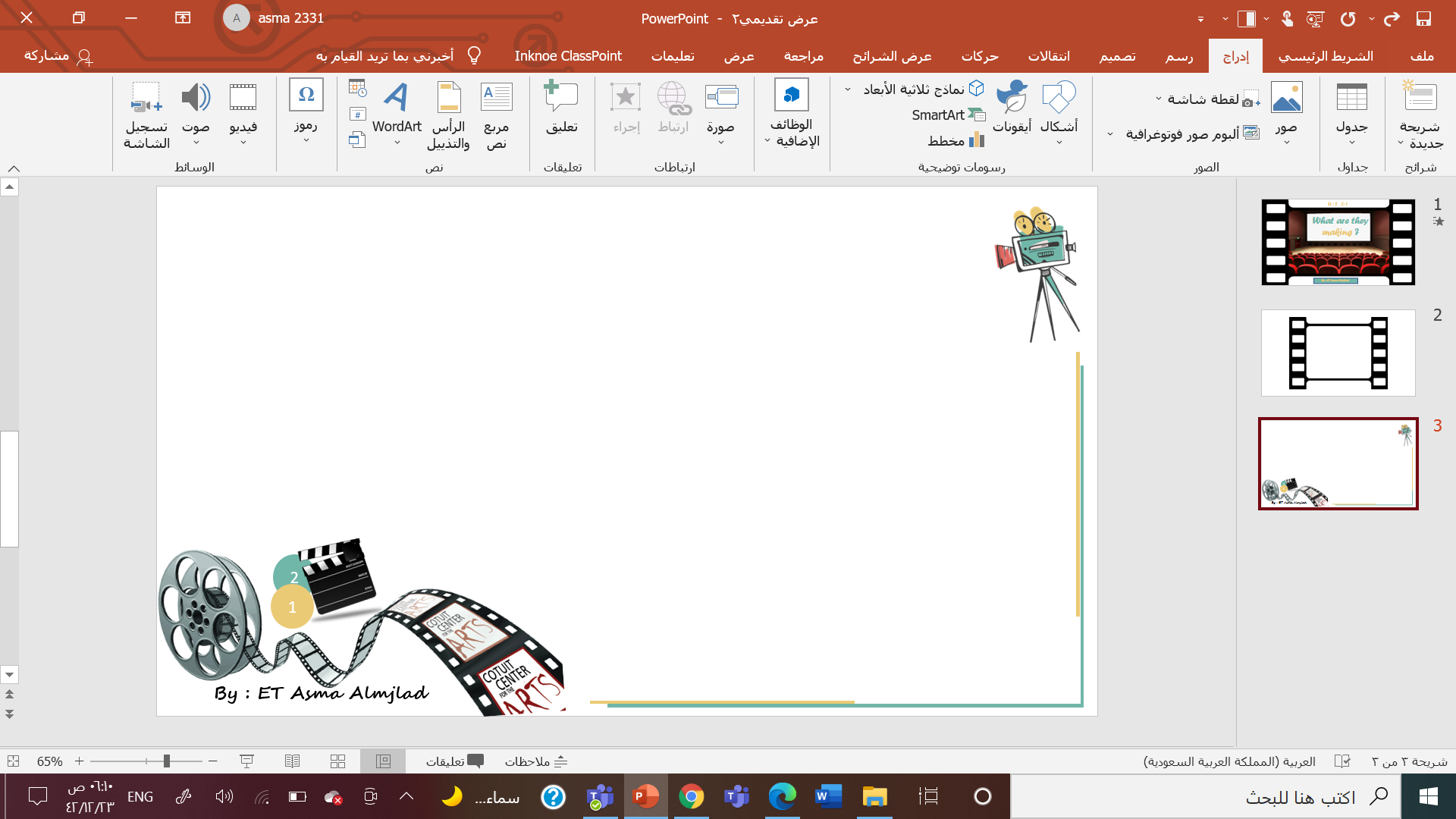 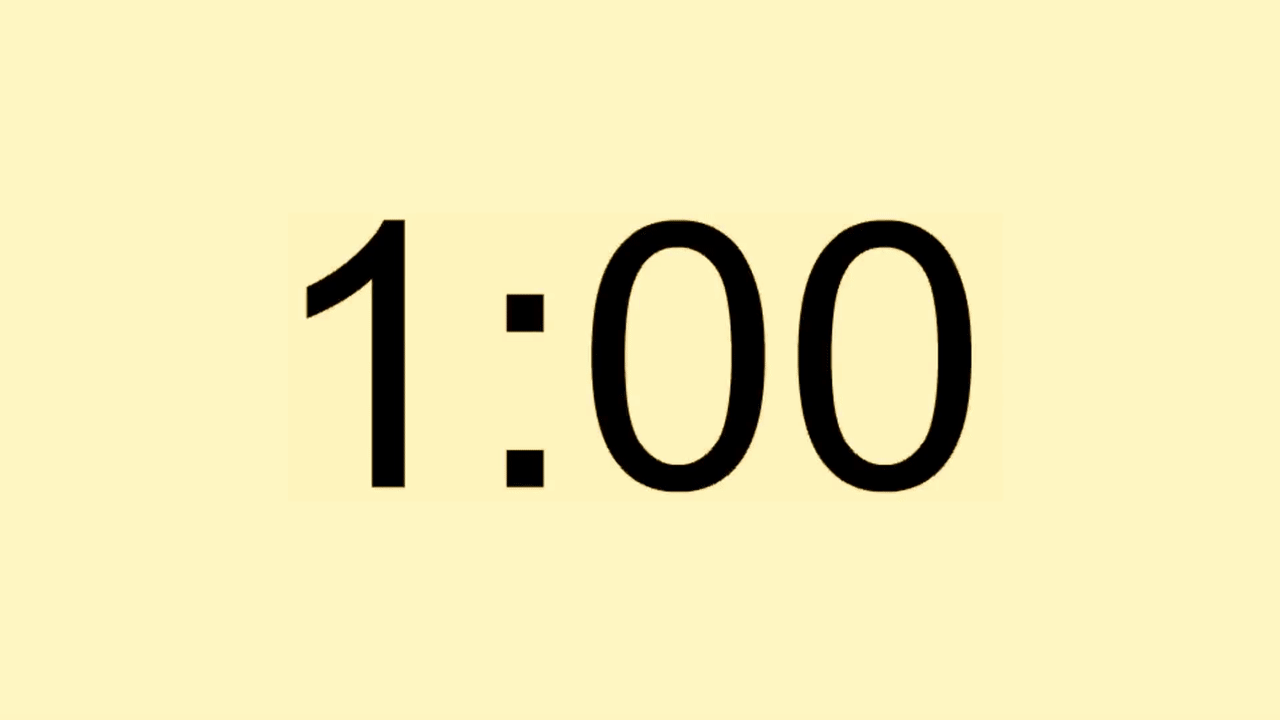 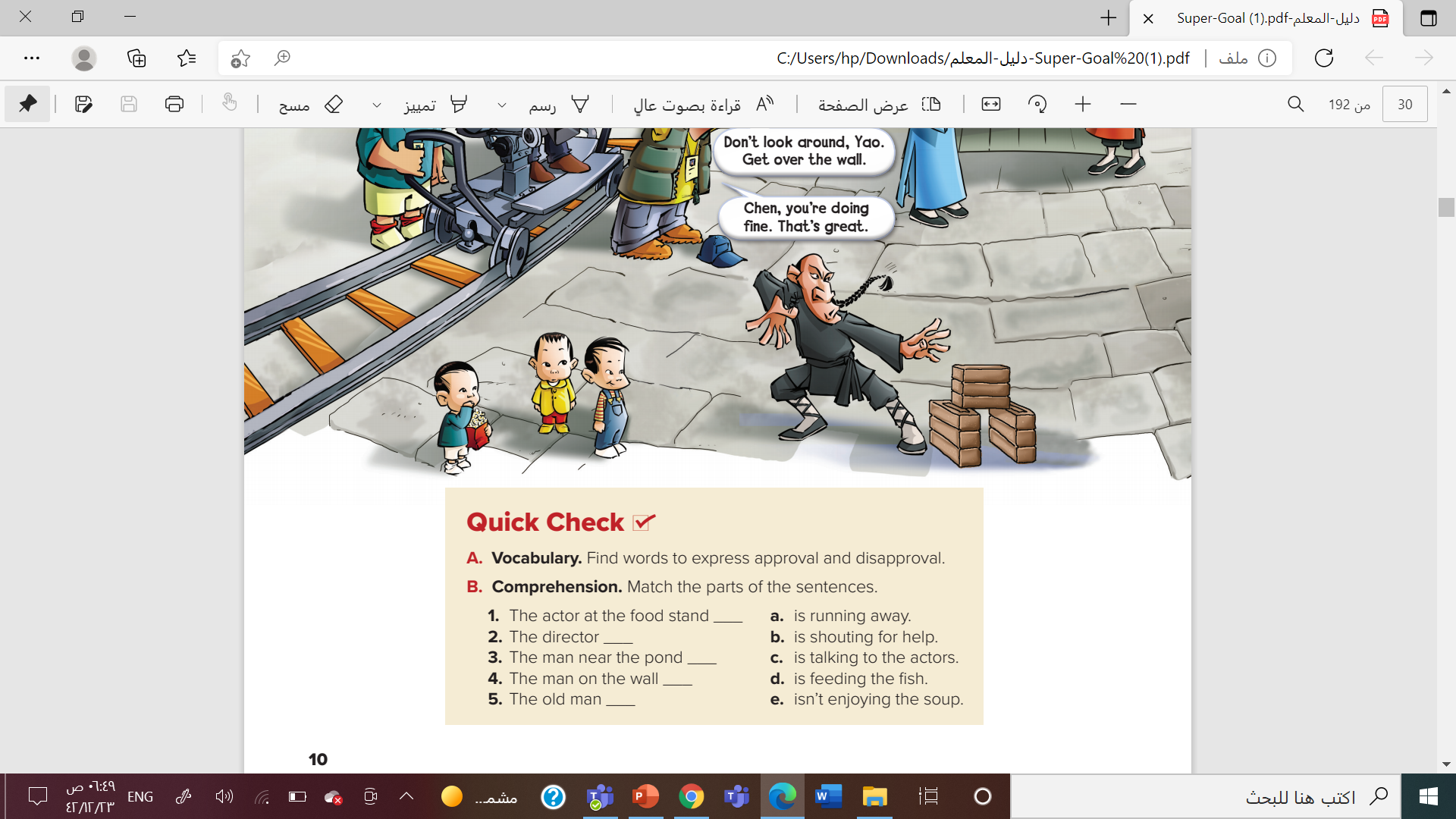 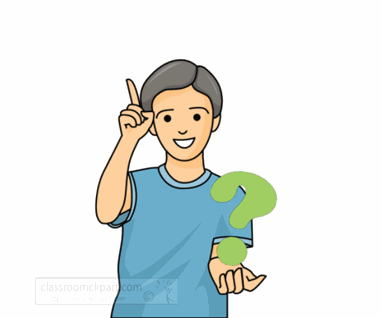 e
c
d
a
b
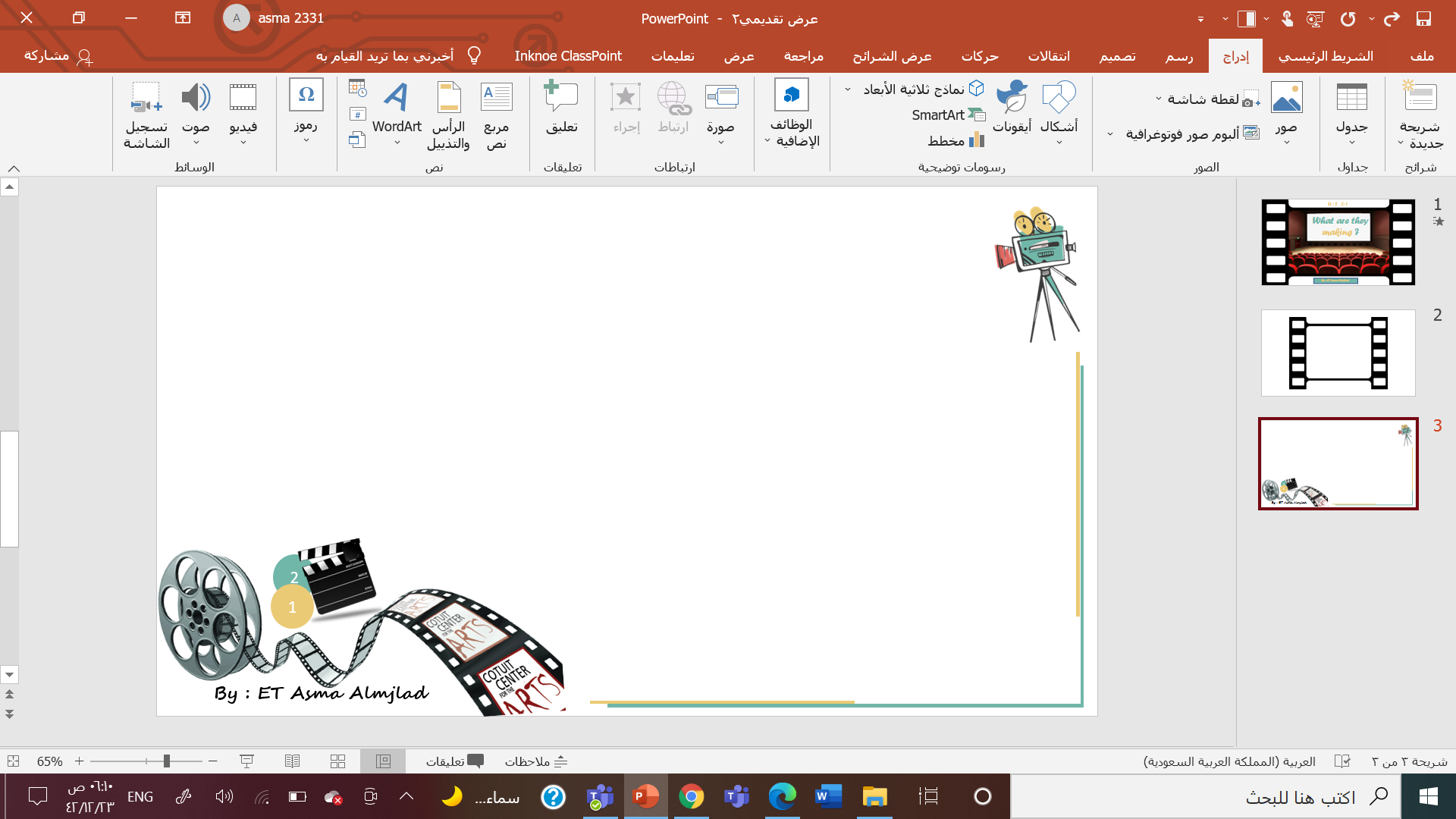 Who I am ?
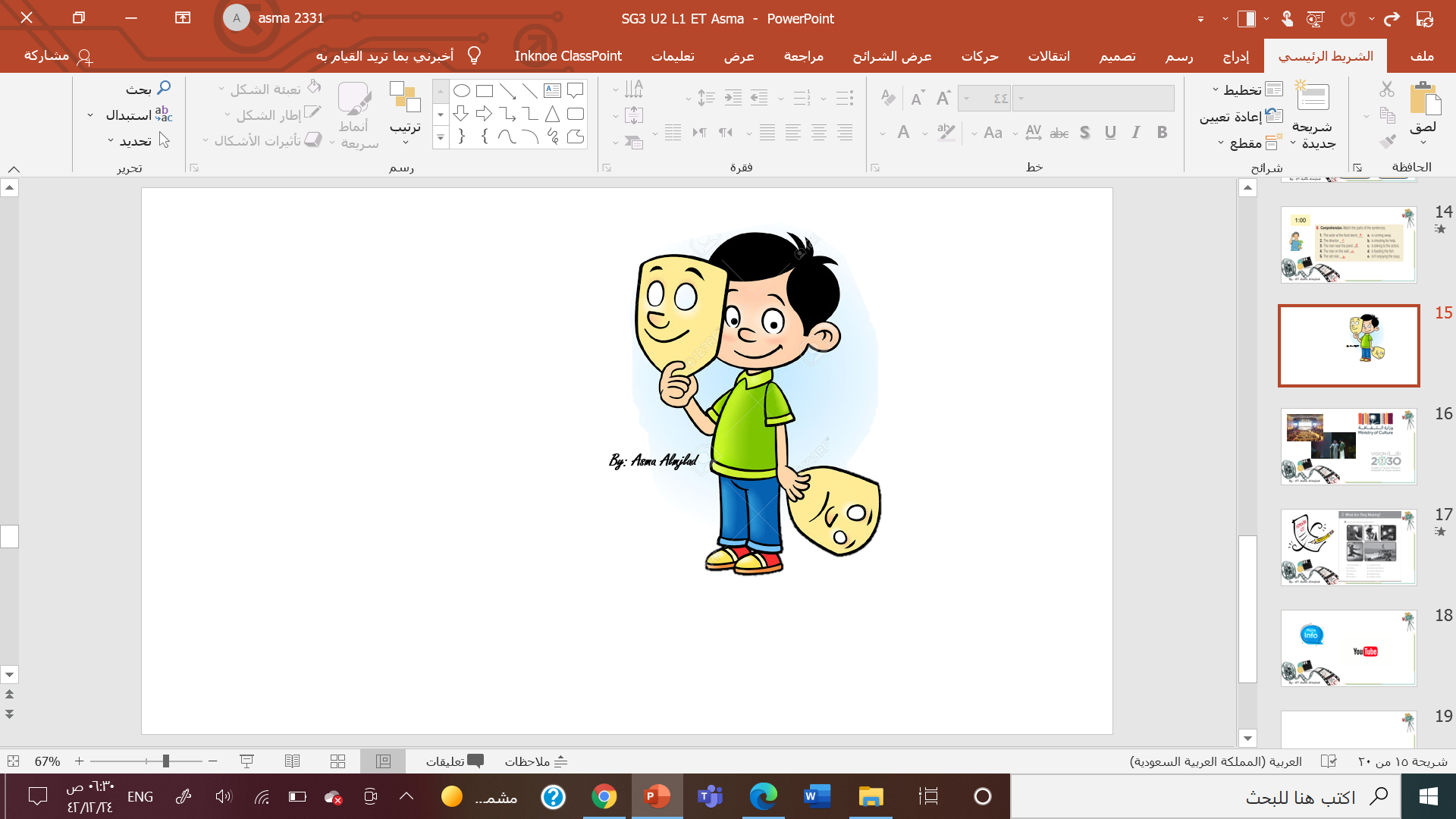 someone who performs in plays, in movies, or on television
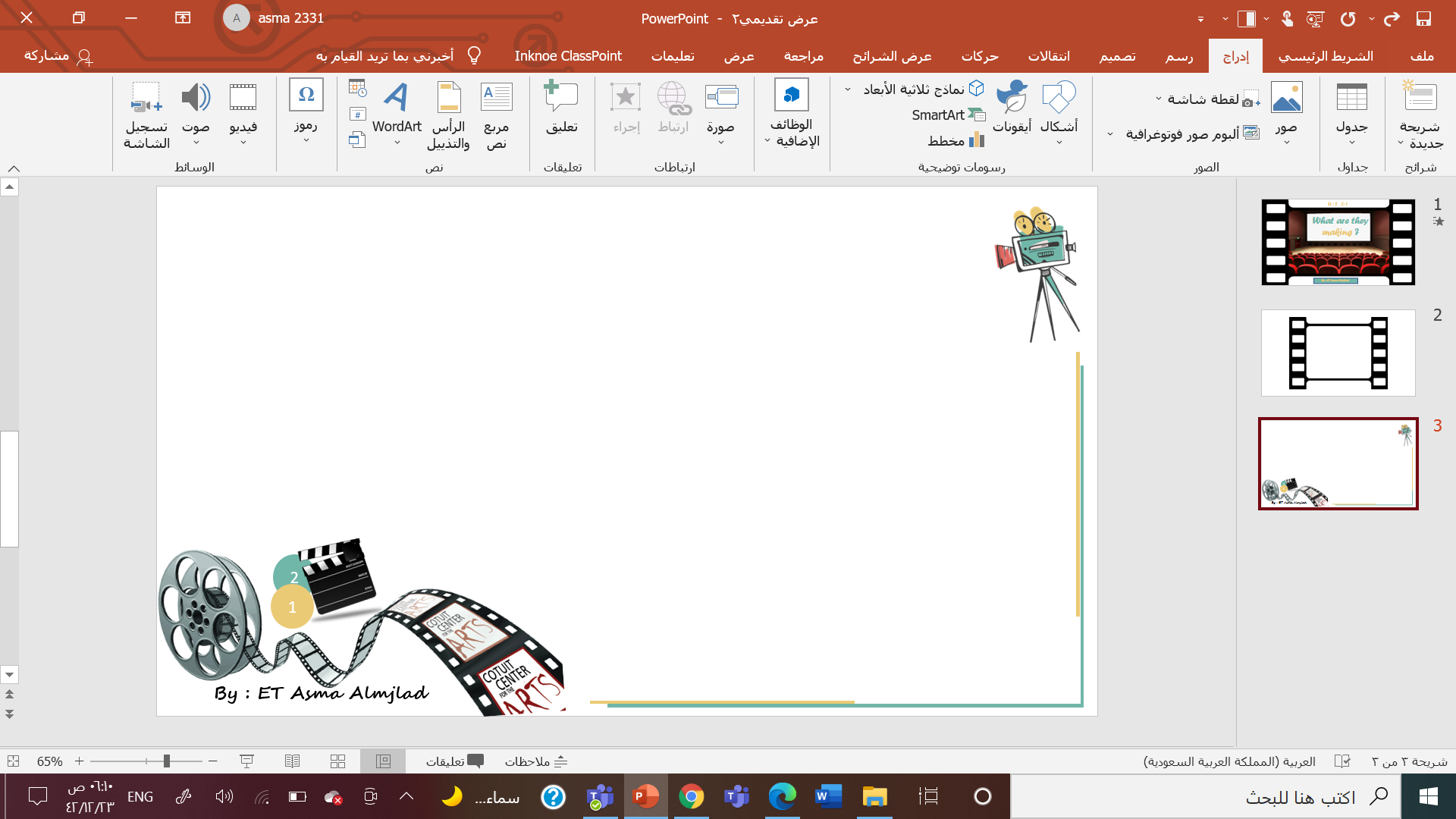 Who I am ?
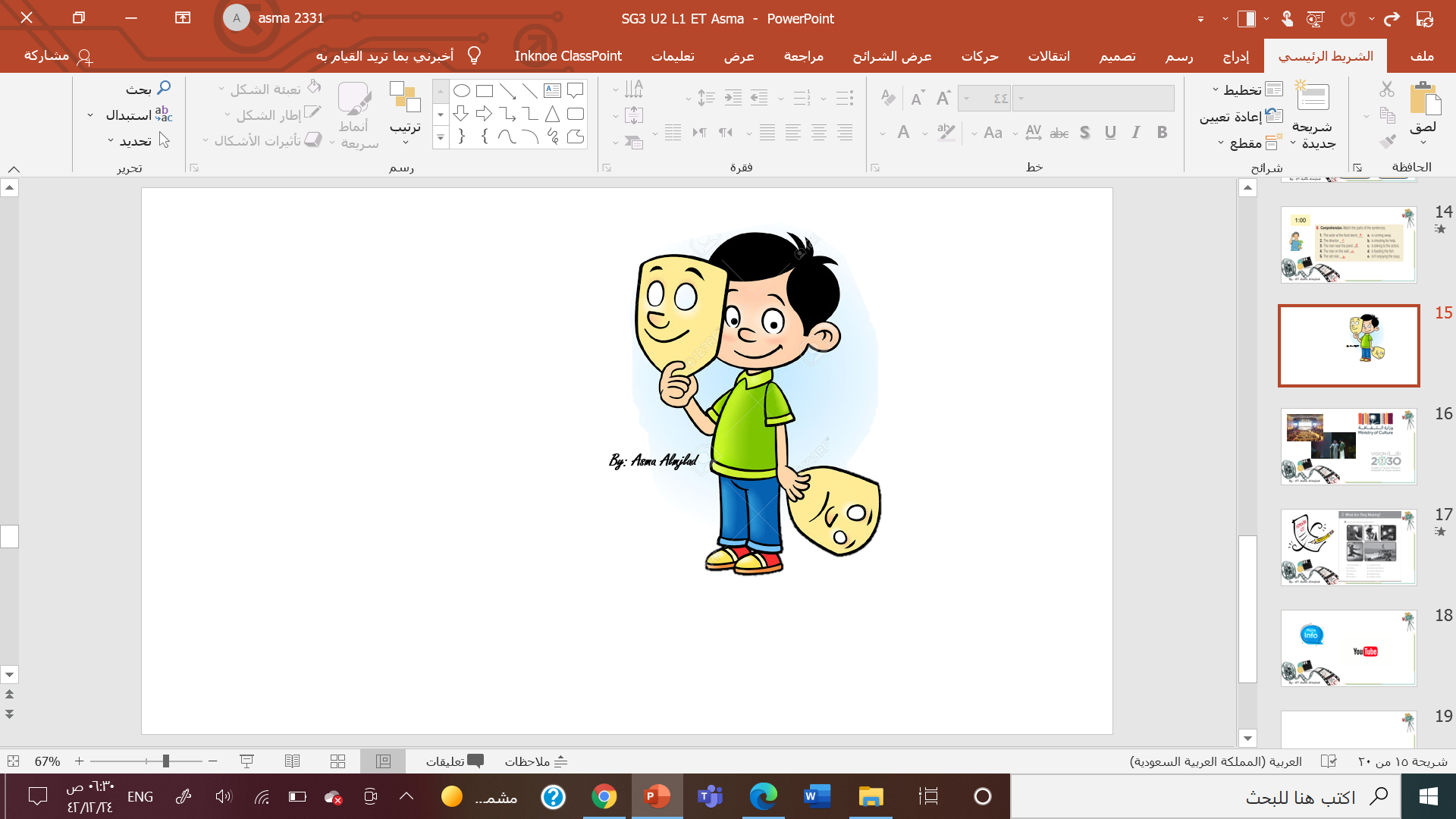 the words of a movie, play, or speech
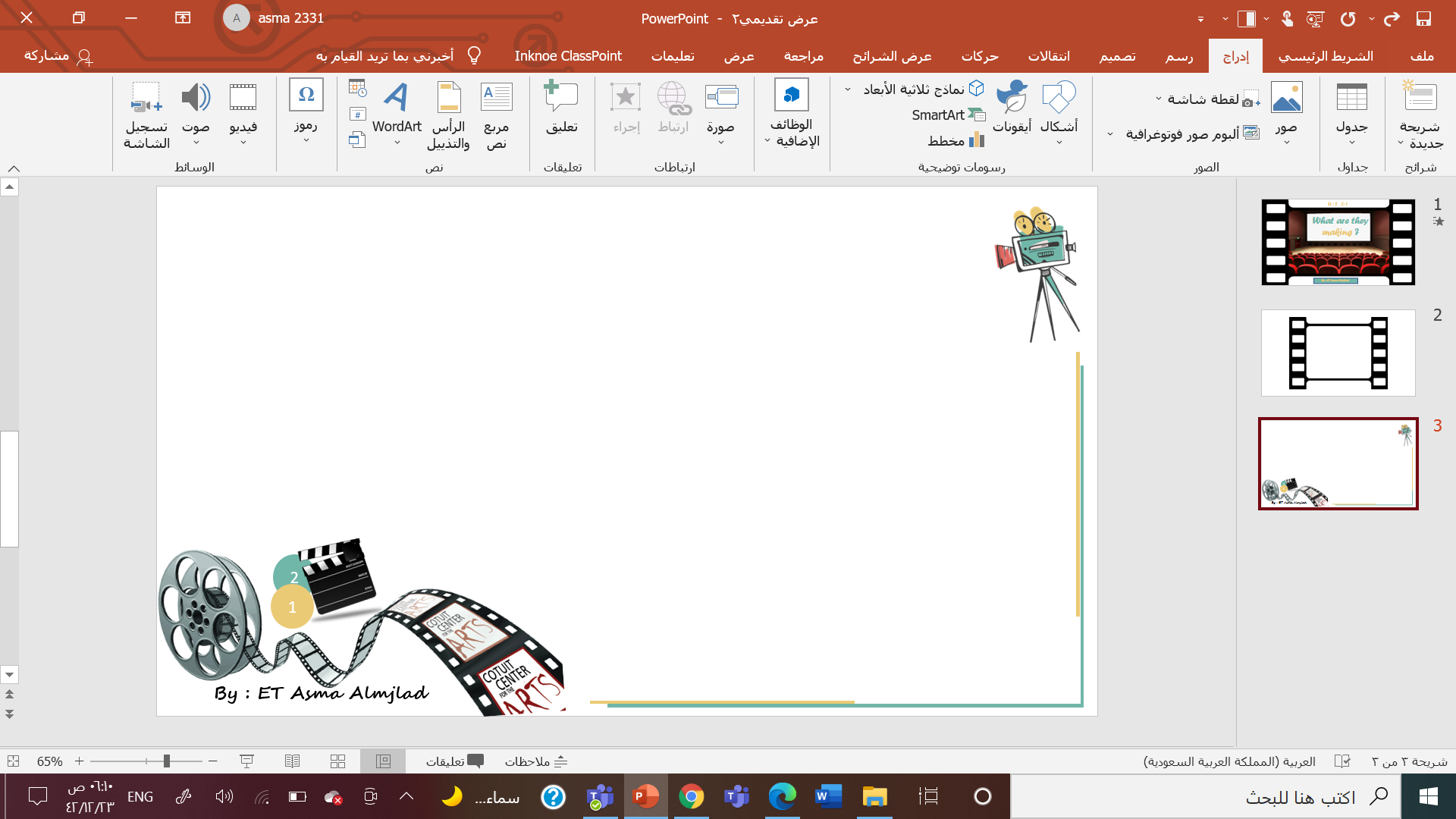 Who I am ?
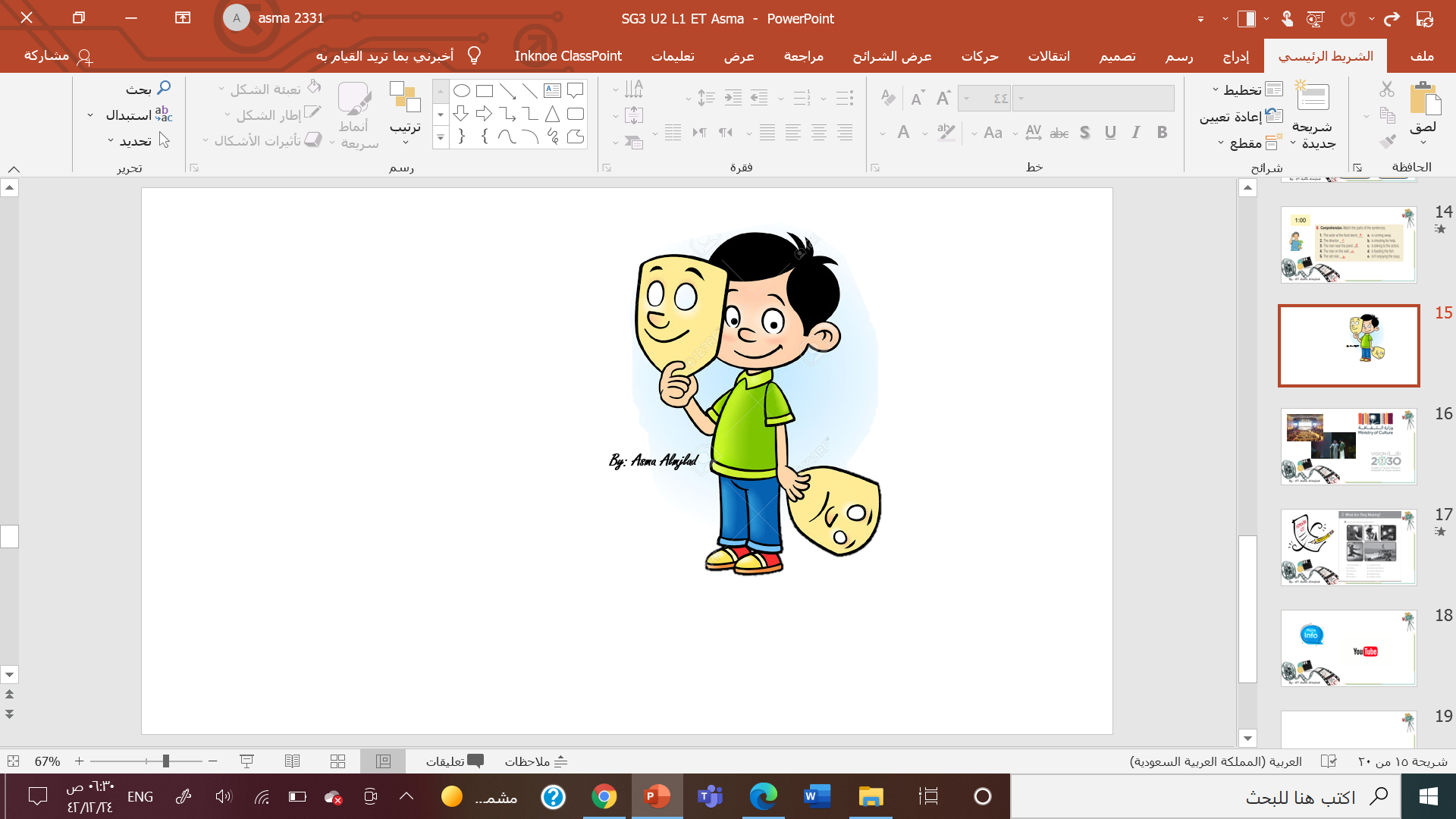 someone who tells the actors in a movie or play what to do.
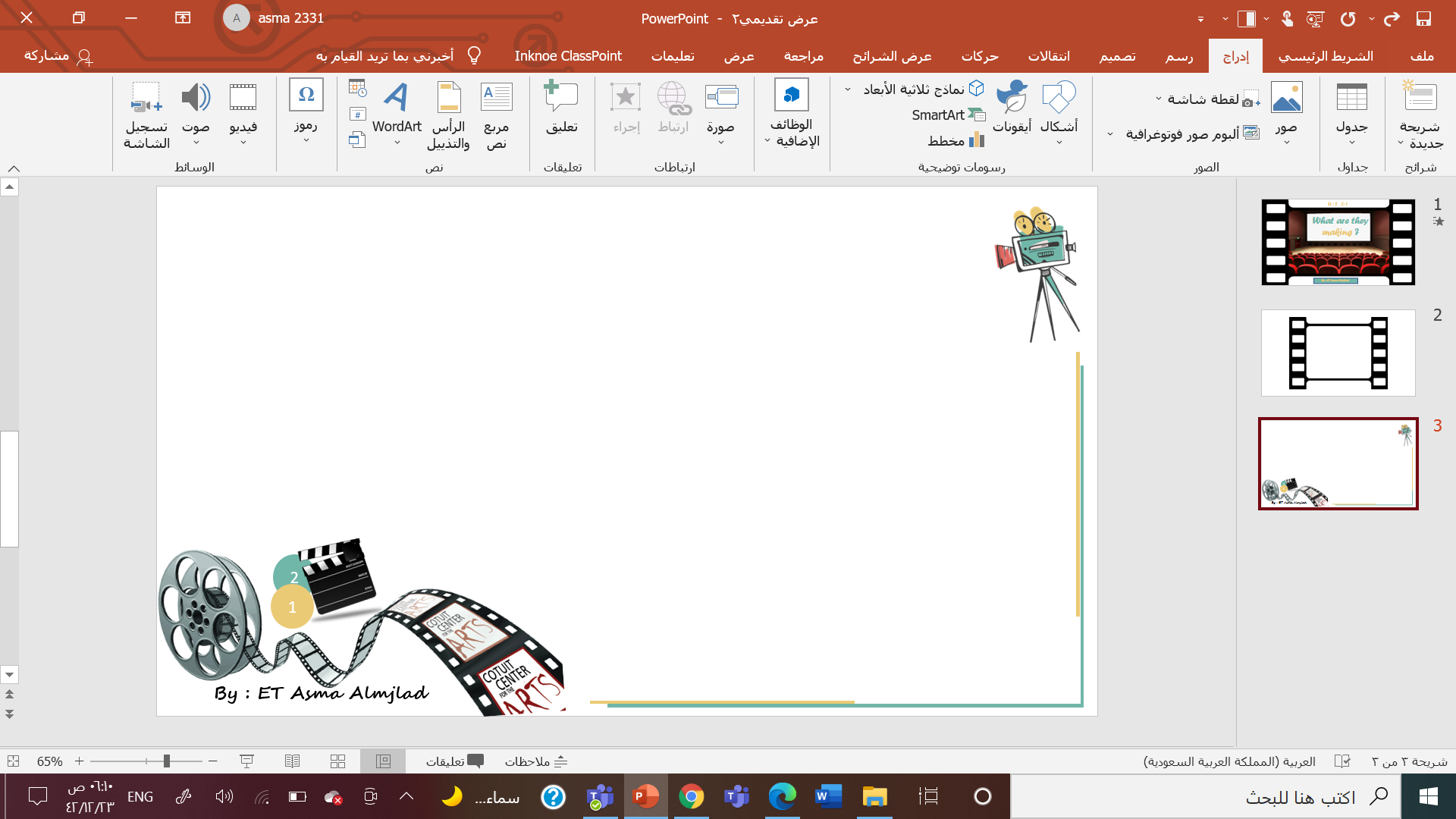 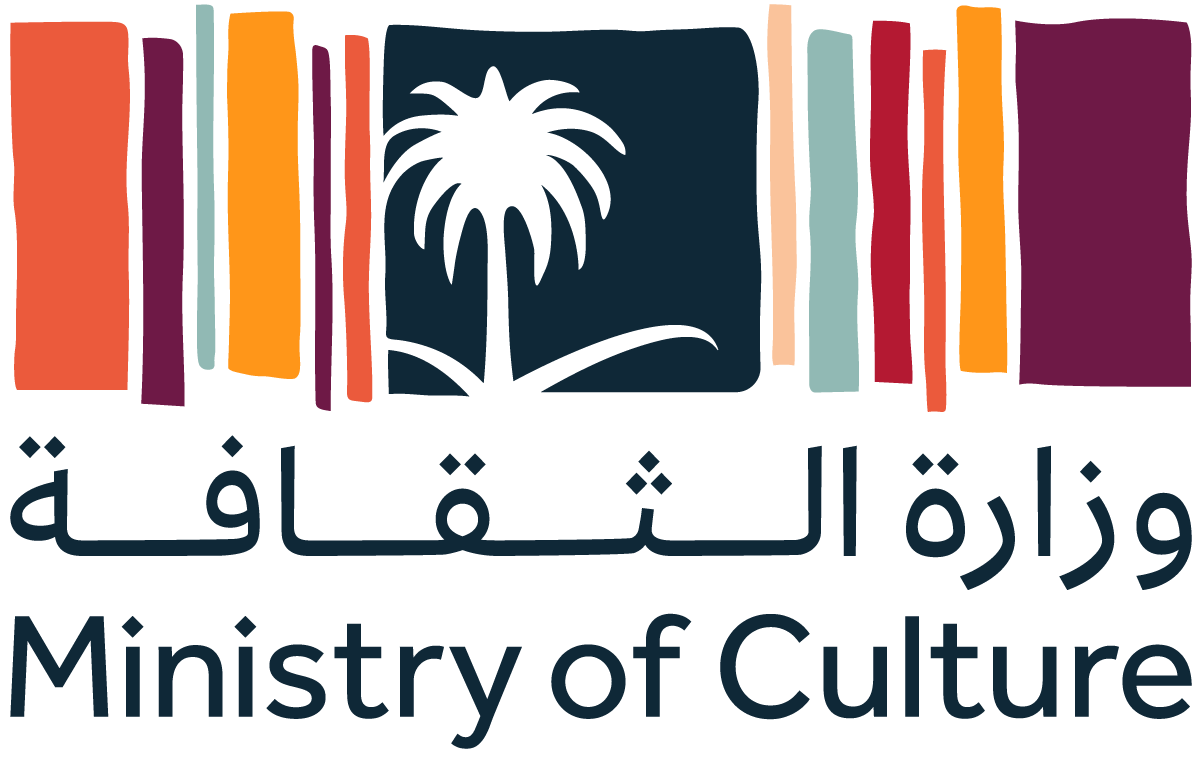 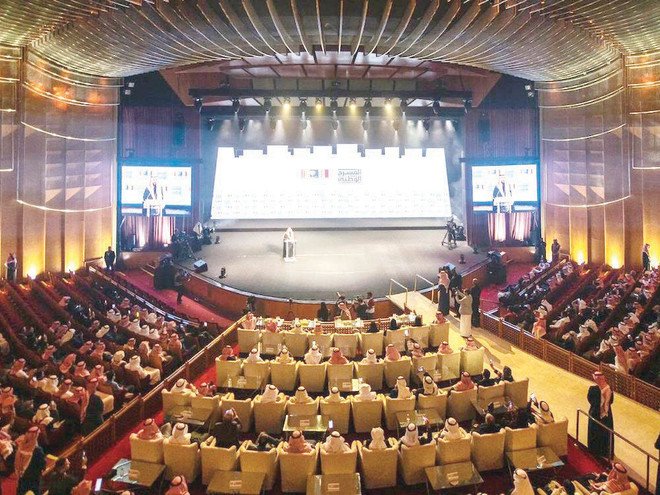 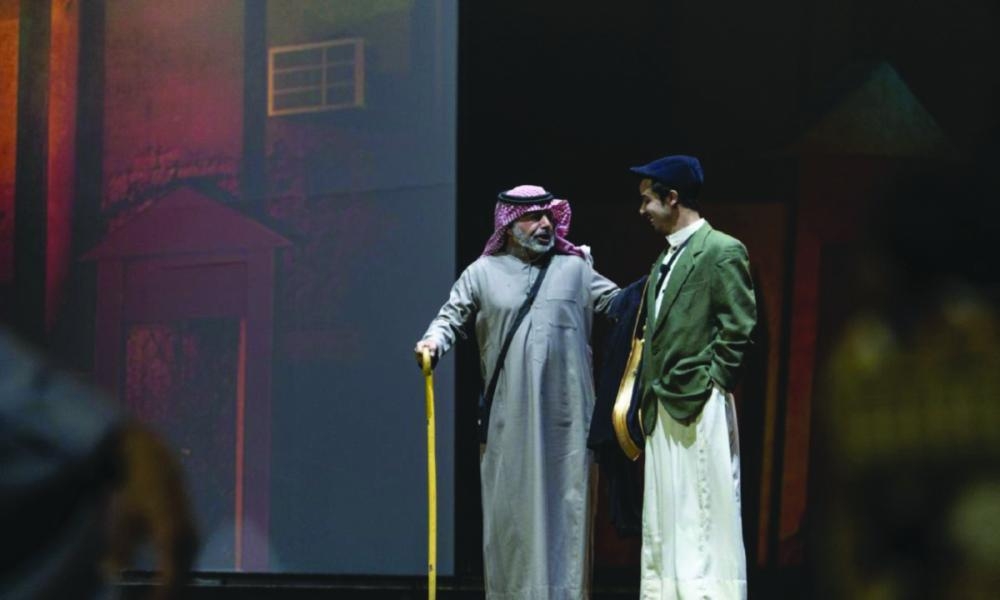 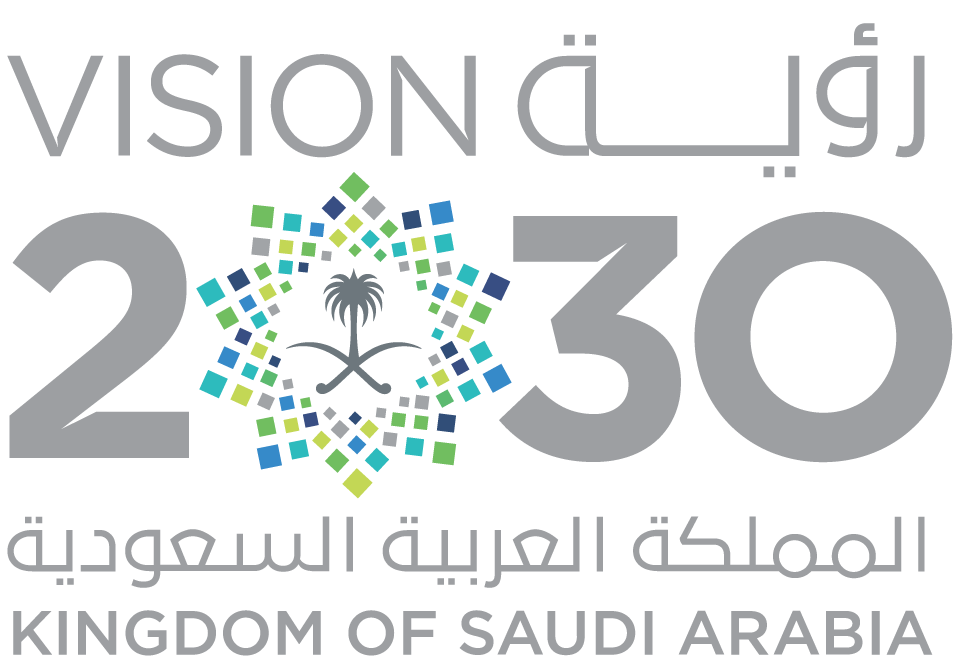 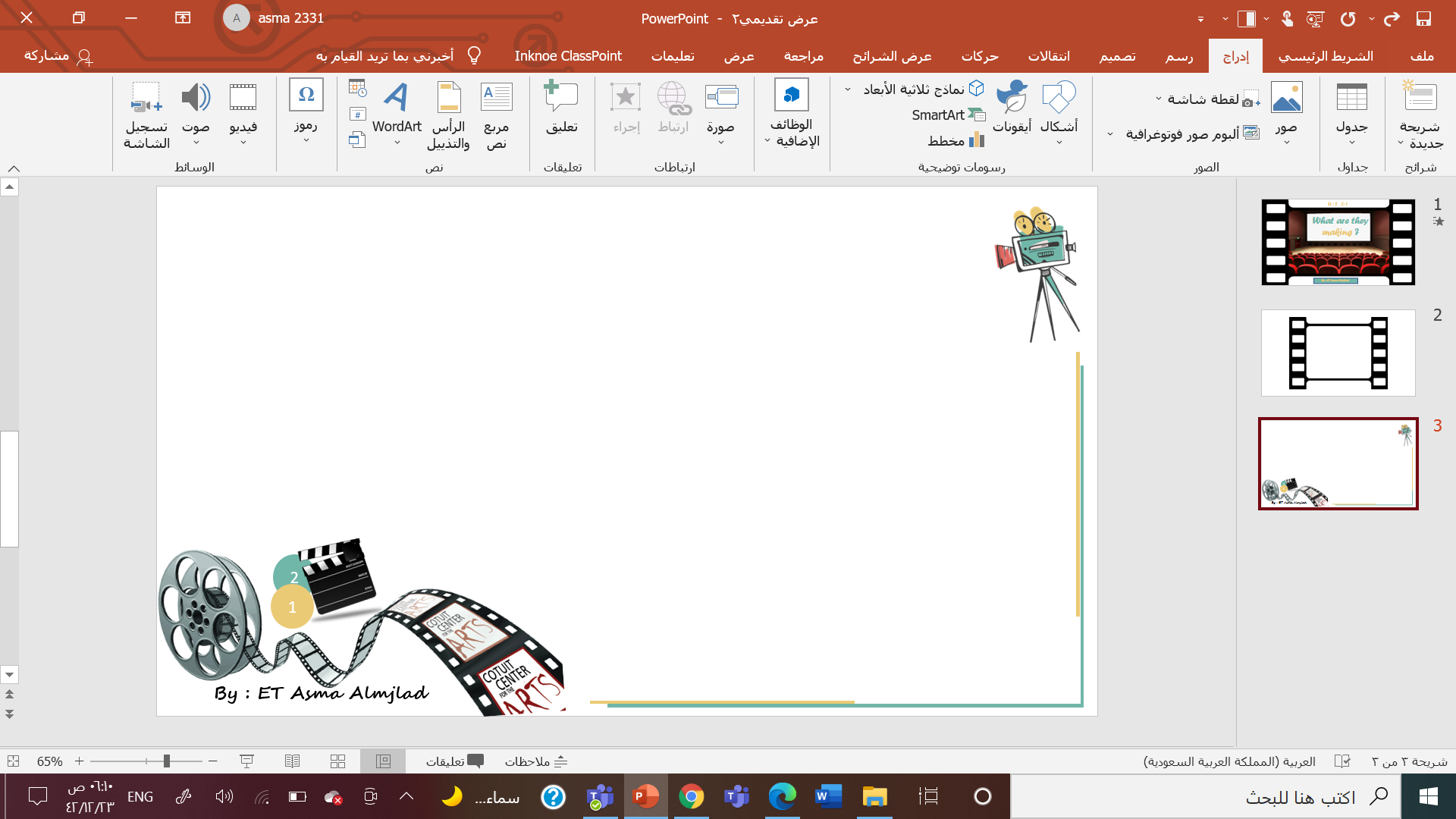 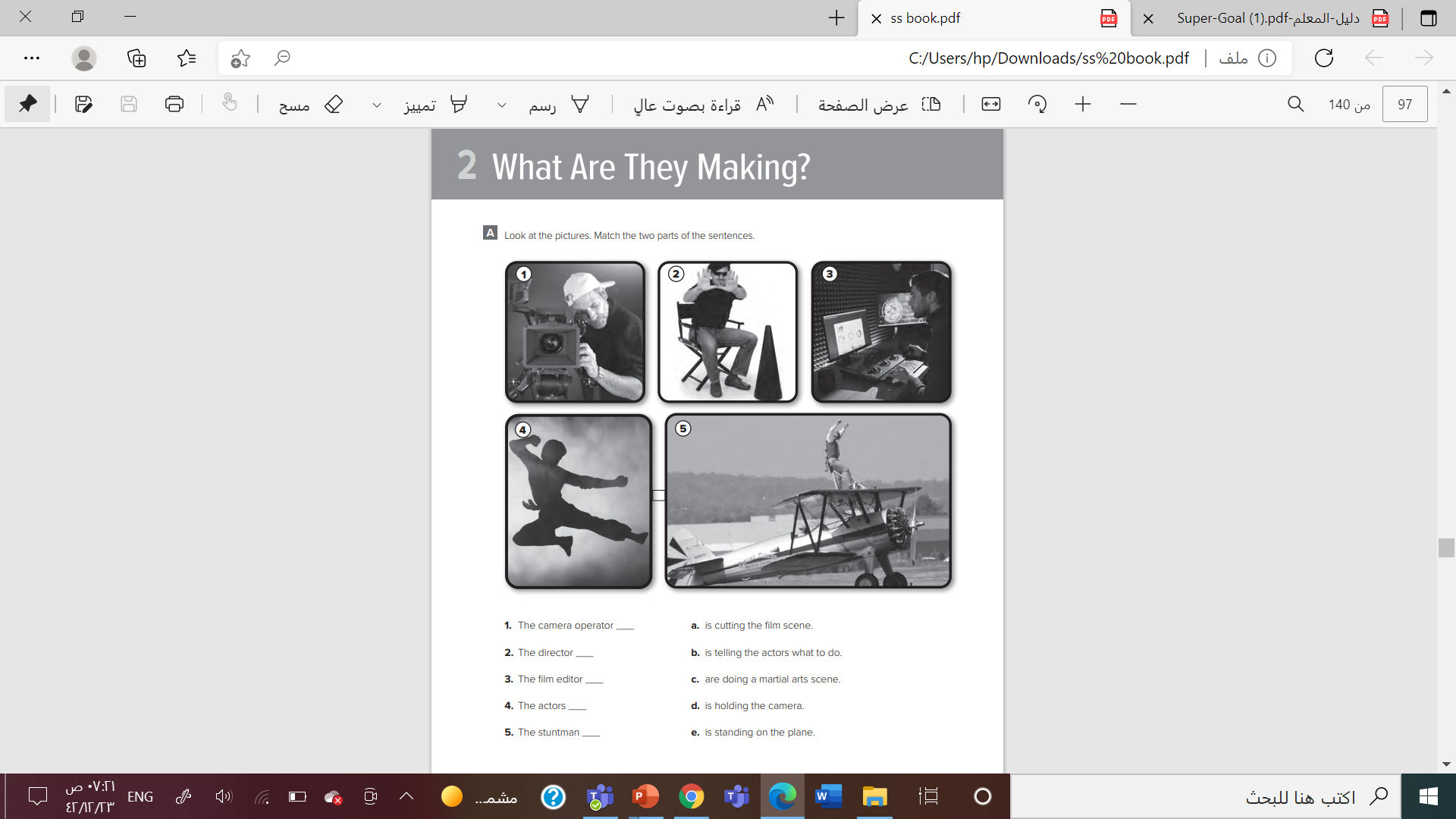 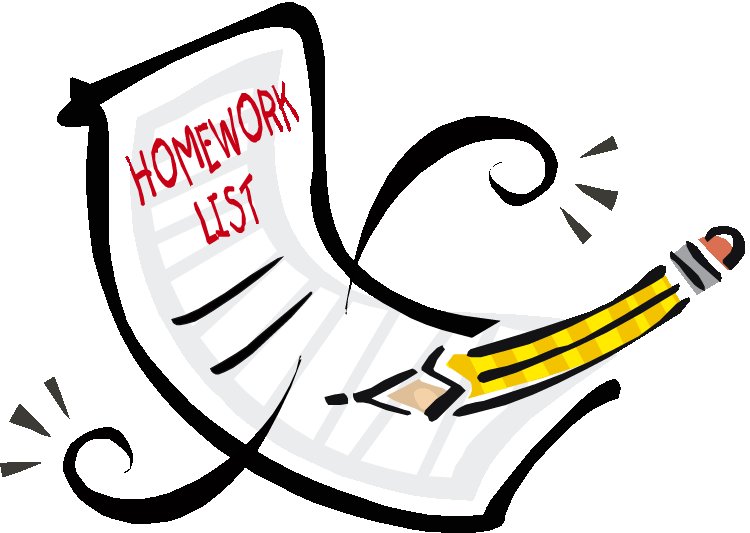 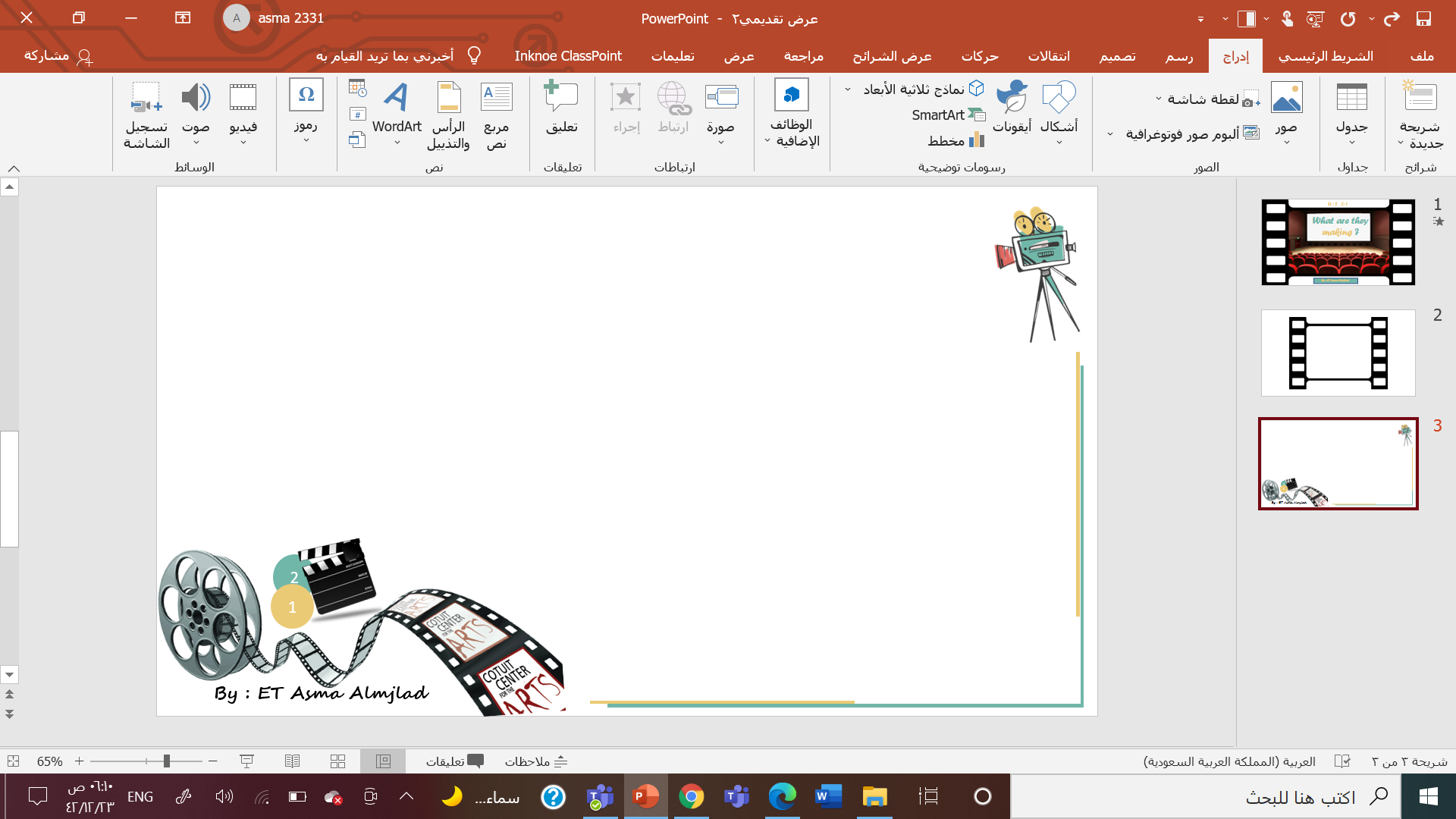 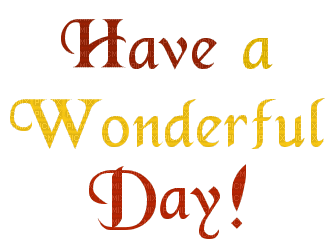